Some highlights of MIPS measurements during the PECAN field campaign Kevin KnuppUniversity of Alabama in Huntsville
Research foci
Comparison of instruments to better understand differences in measurements of:
Horizontal wind (LLJ cases are most ideal)
915 MHz wind profiler, DWL, MAX radar, radiosonde, King Air
Vertical velocity, w (high amplitude w events in clear air (bores, density current)
DWL, 915, X-band profiling radar (XPR)
Bore science (collaboration)
CI (AET) case study (Brianna Lund poster)
Propagation of nocturnal MCS (bore vs. density current)
Mobile Integrated Profiling System (MIPS) – PECAN
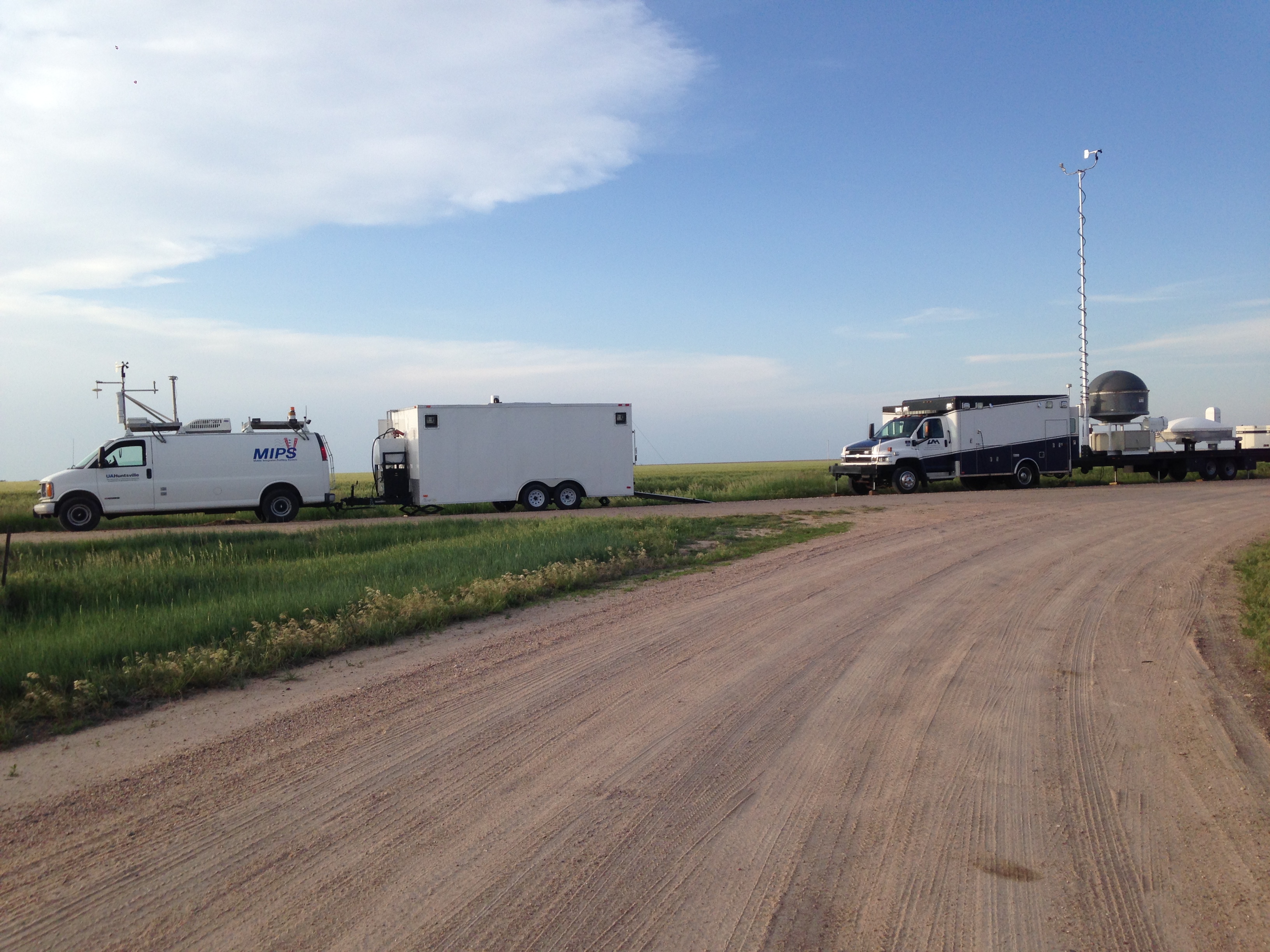 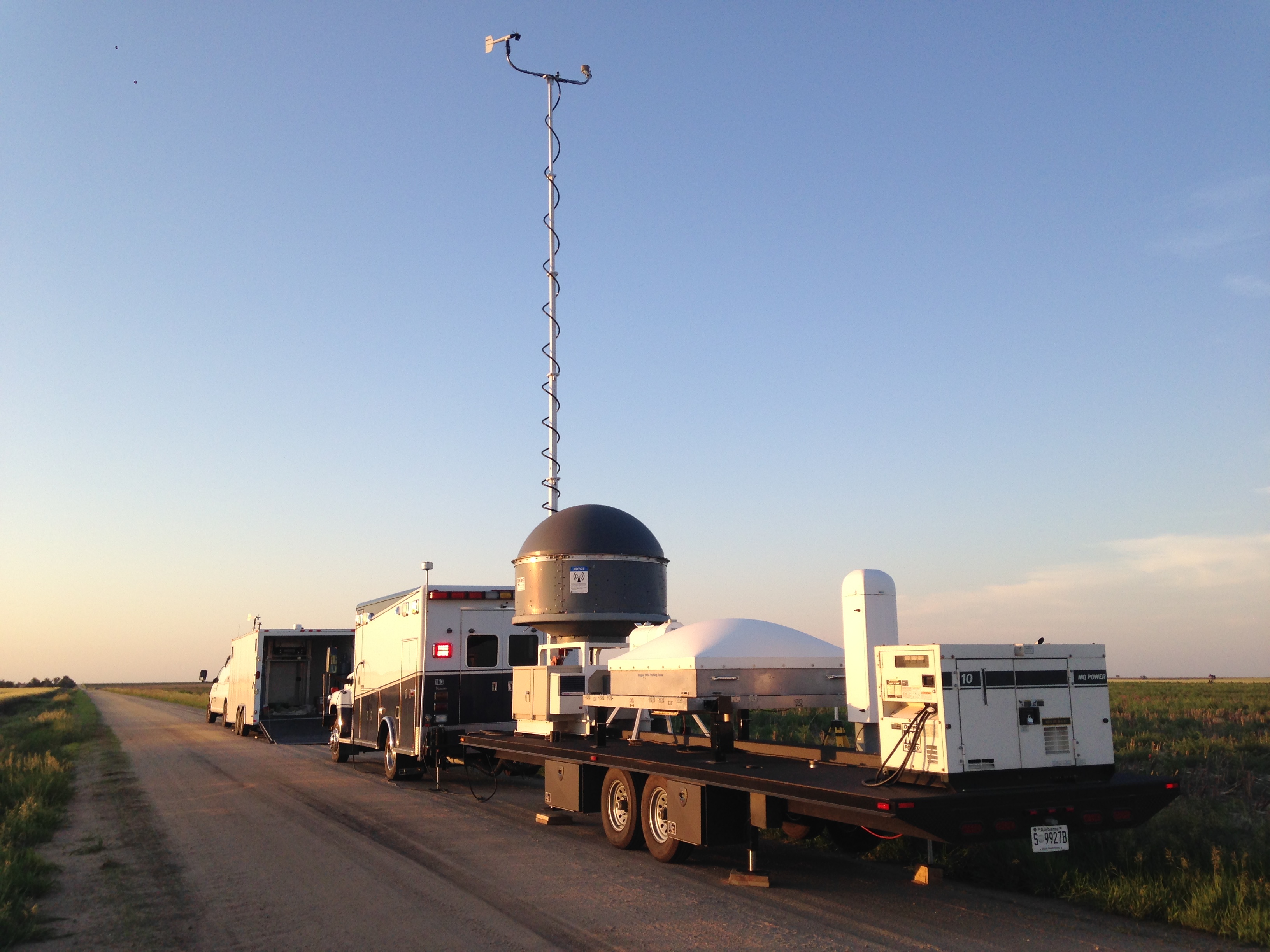 10-m tower
MIPS-2
Doppler wind lidar (DWL)
MIPS-1
soundings
X-band profiling radar (XPR)
Doppler wind lidar (DWL)
915 MHz wind profiler
CL51 ceilometer
MIPS-2
Microwave profiling radiometer
(MPR)
MIPS-1
PECAN deployment
IOP 2 (6/3): LLJ cases, motivation and goals
Comparison of Vh measurements from: 
MIPS 915 MHz wind profiler (915)
Doppler Wind Lidar (DWL)
MAX (located 3 km NNE) 
Balloon soundings (in situ)
King Air (in situ)
Objective: Determine relative accuracy of wind measurements within the NBL by radar
Are insects (and other biological flyers) passive tracers?  
Do radar measurements accurately represent air motion within the NBL
915 MHz wind profiler SNR and spectrum width (SW), 00-06 UTC:

SNR vertical gradient near 400 m AGL




Increasing SW with time, maximum near 450 m AGL
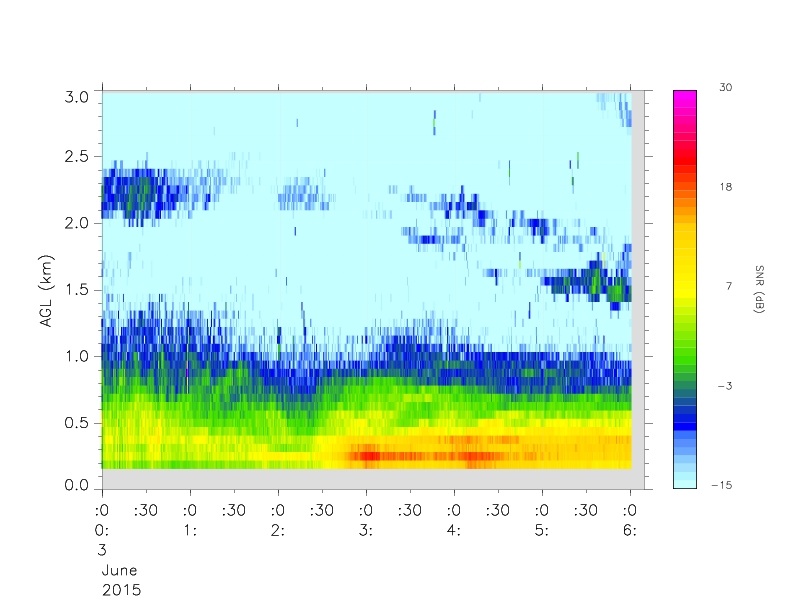 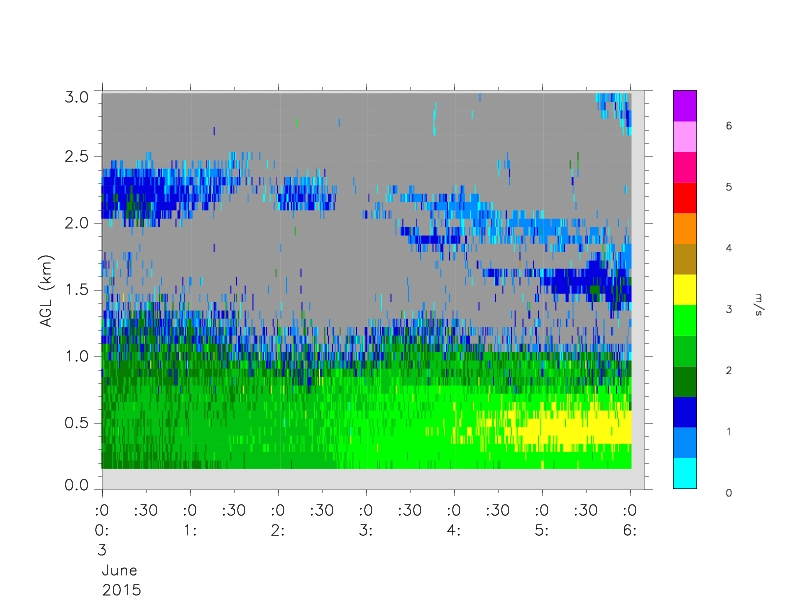 Time vs. height section of 915 conensus (30 min) winds
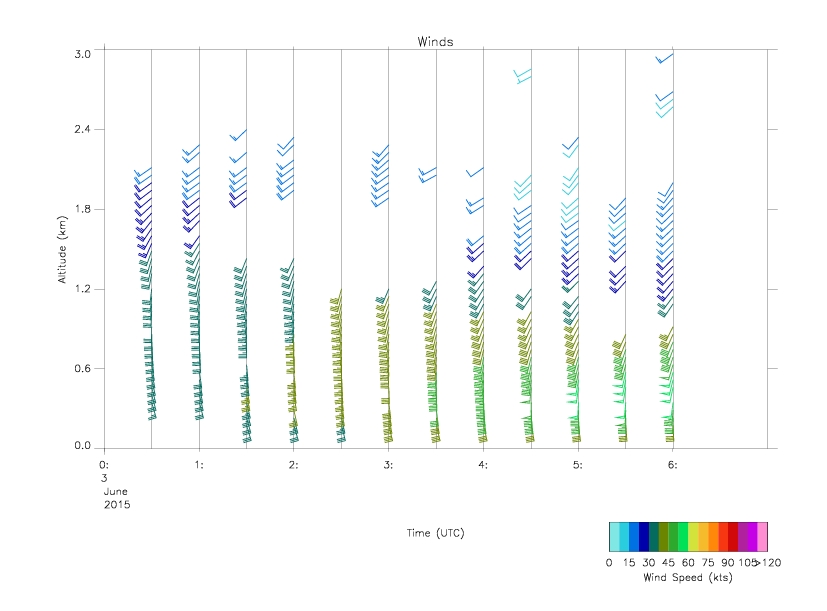 Wind speed (Vh) profile: DWL (red) vs. 915 (blue)
915 Vh 3-5 m/s greater below 500 m
915 Vh 2-4 m/s less above 600 m
Possible explanation:
Insects
Error in calculation
Difference in sampling volume
DWL consecutive profiles were quite consistent.
915 (0430-0500)
DWL (0445 UTC)
(profiler mode, Elev = 45°)
Wind speed (m/s)
Height (m AGL)
MAX PPI scans at 2.0°, 0530-0555 UTC
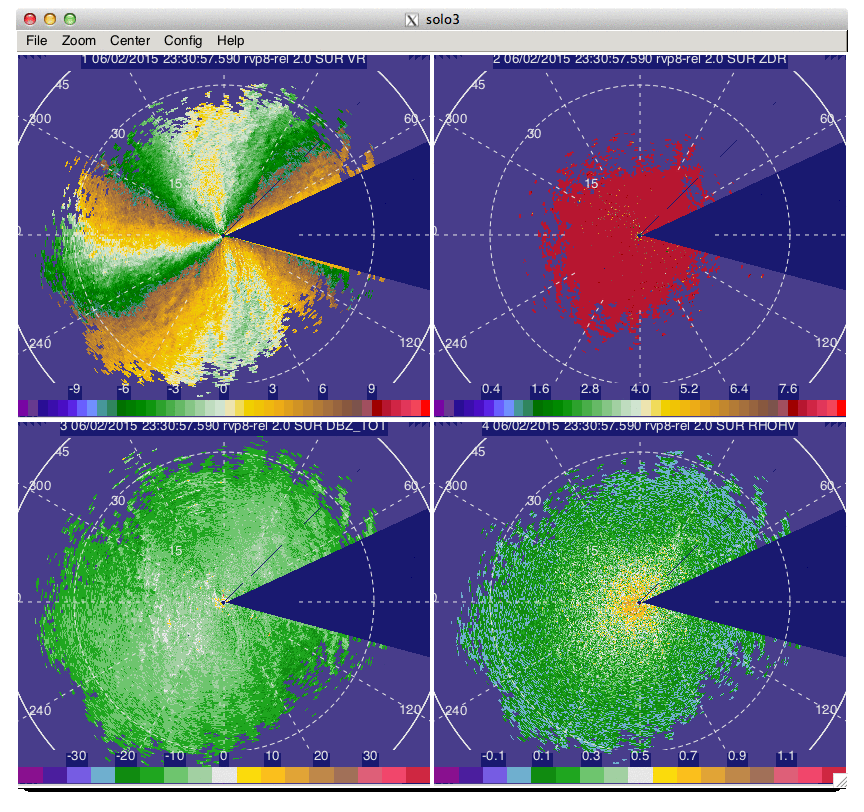 VR
ZDR
Ze
rhv
Future work (IOP 2)
Compare 915 and DWL for the entire IOP
VAD analysis of MAX data (MAX was 3 km NNE of MIPS
Comparison with radiosondes from MIPS
Comparison with King Air flight level data
UFO 1 (6/7): Bore
High amplitude bore originated from high-based convection over NW KS and generated an eastward moving bore
MIPS measurements: DWL, 915, XPR and before/after soundings at 0437 (14 min before bore passage at 0451) and 0522 UTC (after vertical motion subsided)
Deep layer lifting indicated by the soundings
Ceilometer overview of bore initial and secondary updrafts
(0452 and 0500 UTC)
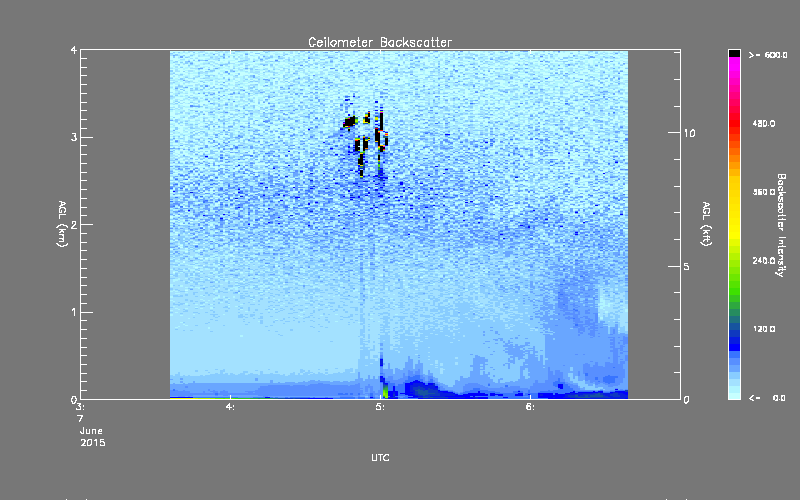 2 hr
Comparison of w from DWL and 915:
DWL
915
Difference

915 underestimates w (for this and other cases)
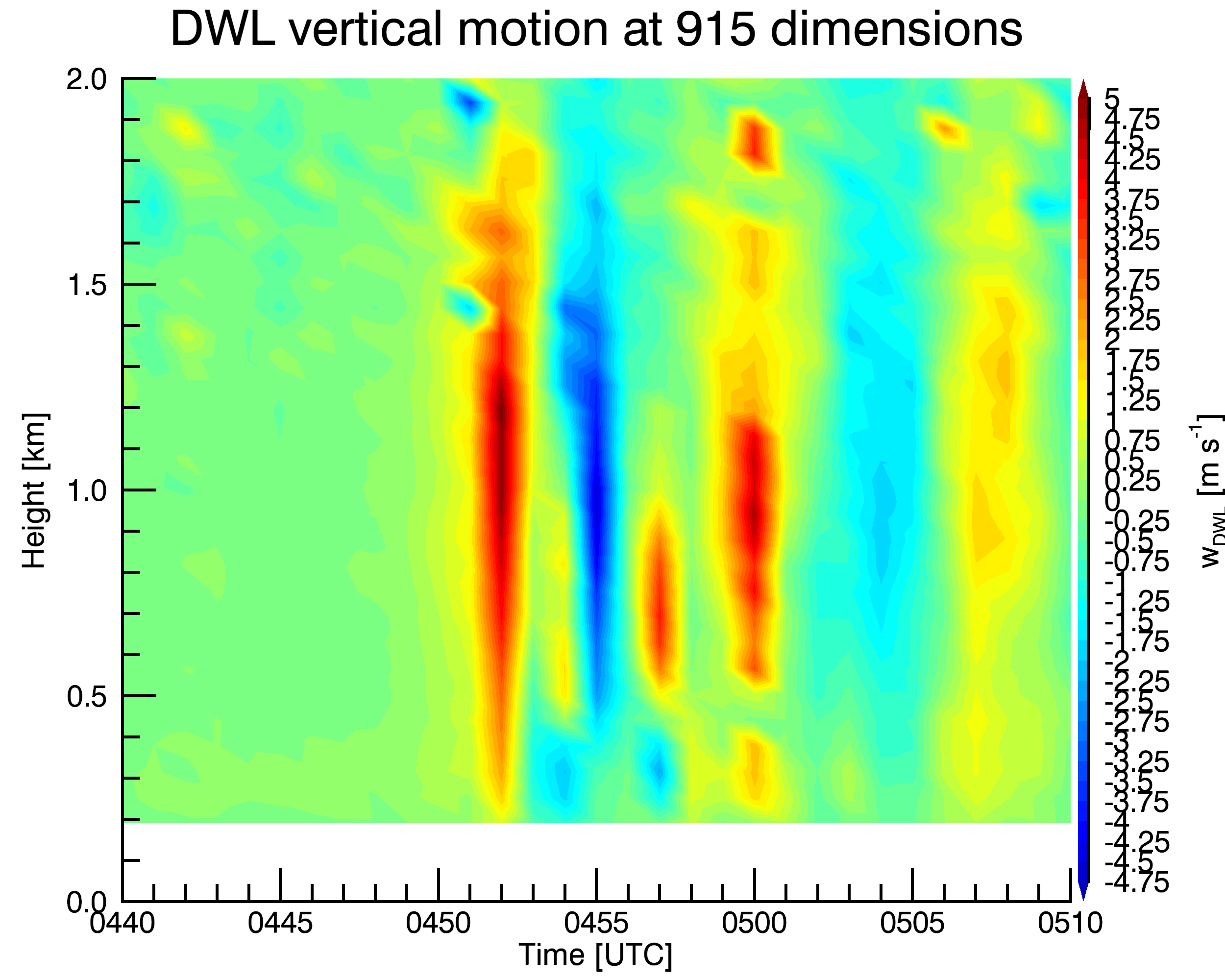 DWL
Difference: 915 - DWL
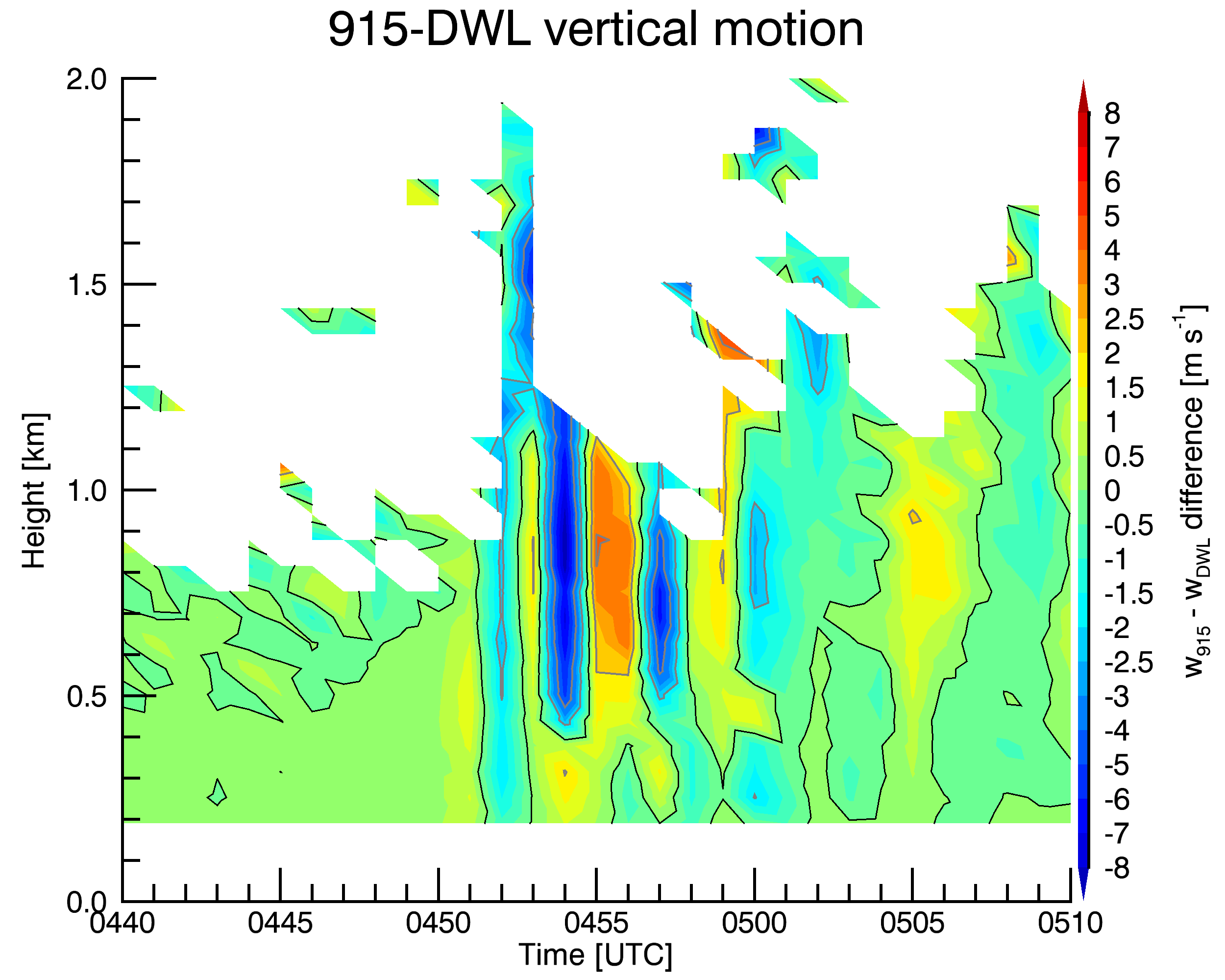 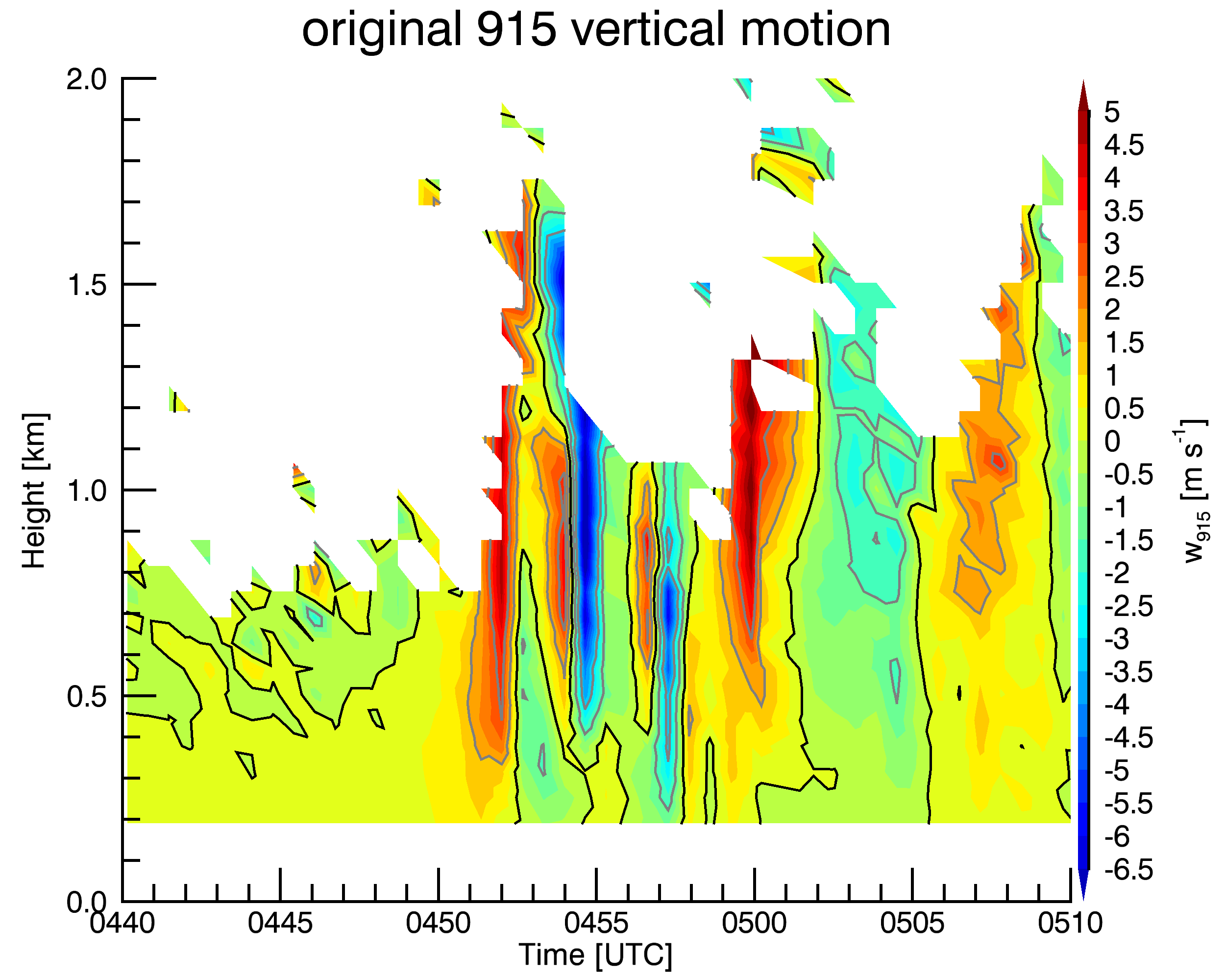 915
Deep layer lifting is clear shown in T inversion and Td minimum above 500 mb
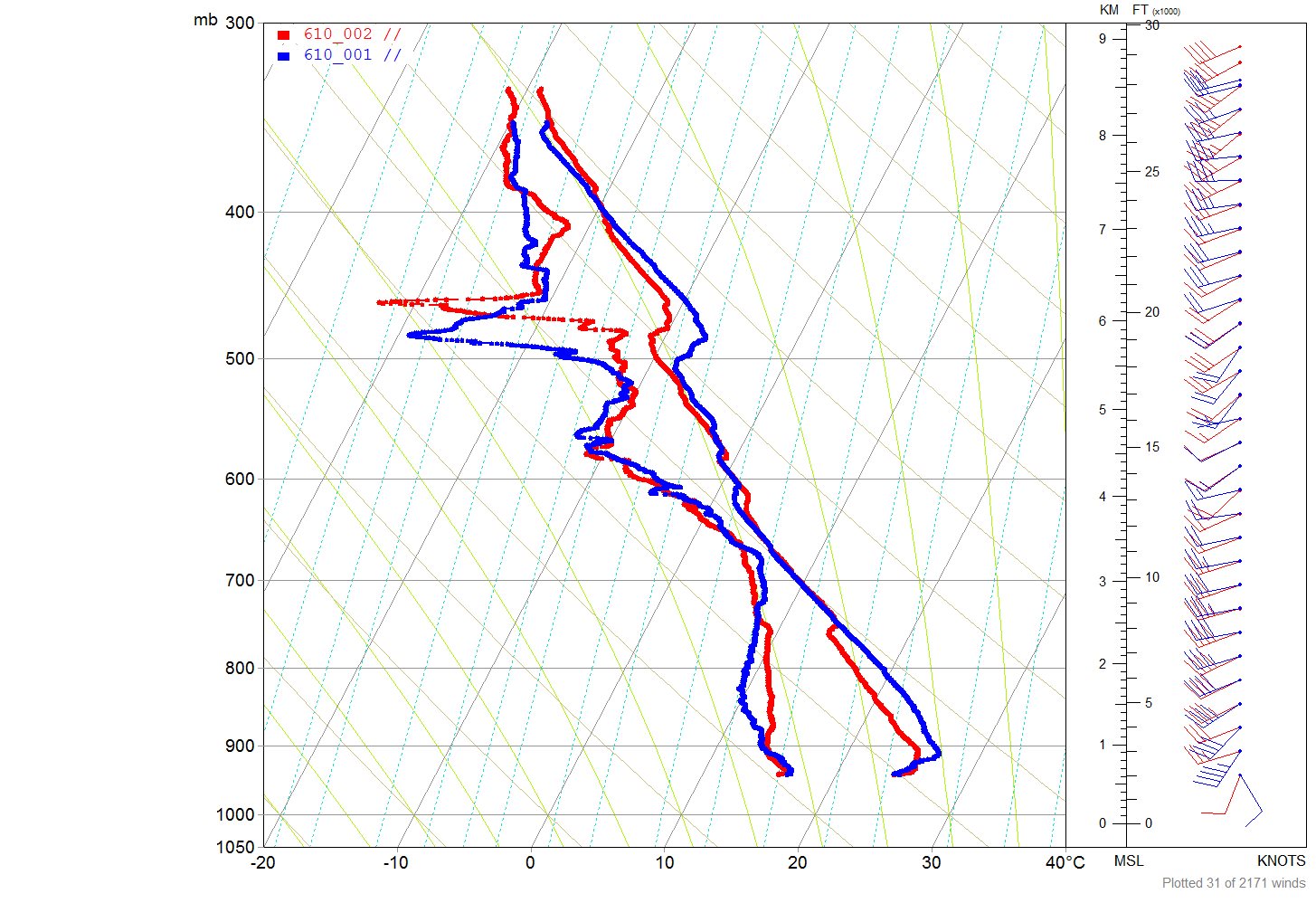 0437 – blue
0522 - red
Ascent of 300-400 m
Complex pattern of vertical displacements
But very little change in T/Td at with the 750-550 mb layer
Cooling and moistening below 750 mb
~800 m lift implied
UFO 6 (6/20): AET CI
MIPS sampled passage of cold front accompanied by sustained upward motion associated with CI
Refer to poster by Brianna Lund
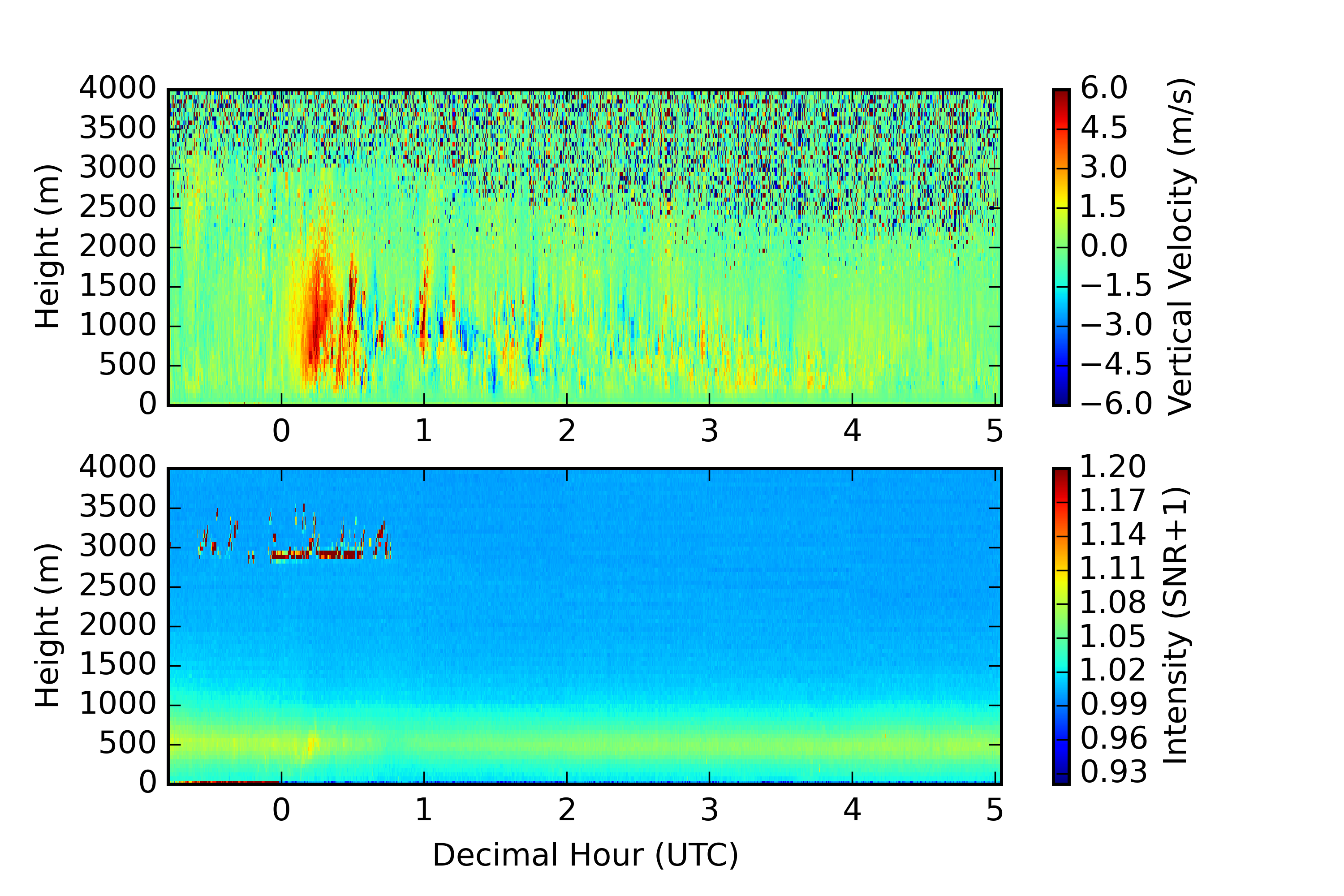 w (DWL)
Sustained w’2 into
the NBL cycle
SNR (DWL)
clouds
IOP 13 (6/22) LLJ
LLJ with embedded wave activity
Surface winds increased during the nocturnal cycle at the MP2 site (western most)
LLJ induced wind storm produced surface winds perhaps exceeding 20 m/s (close to severe storm) around 1030 Z near Wakeeney and to the east
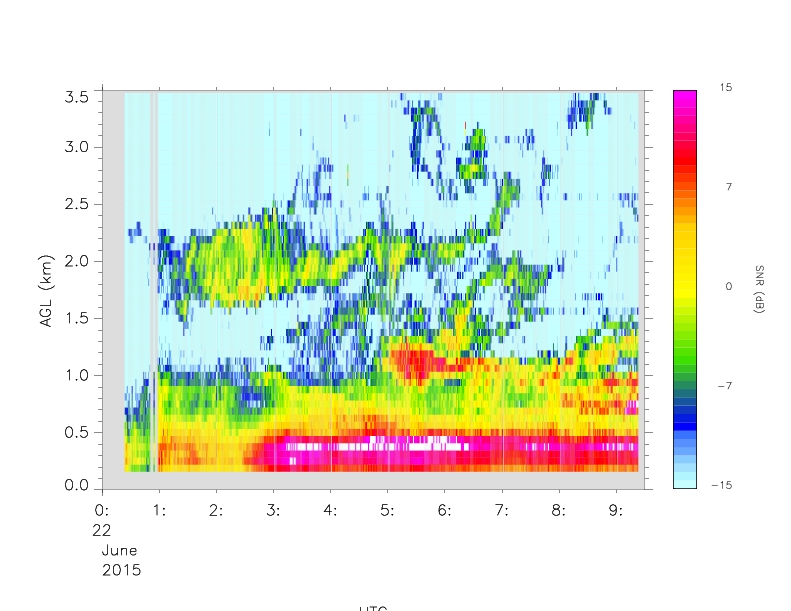 915 MHz wind profiler

SNR
Increase at low levels early on (insects)
Presence of backscatter above the residual layer

SW
Increase in SW below 1 km
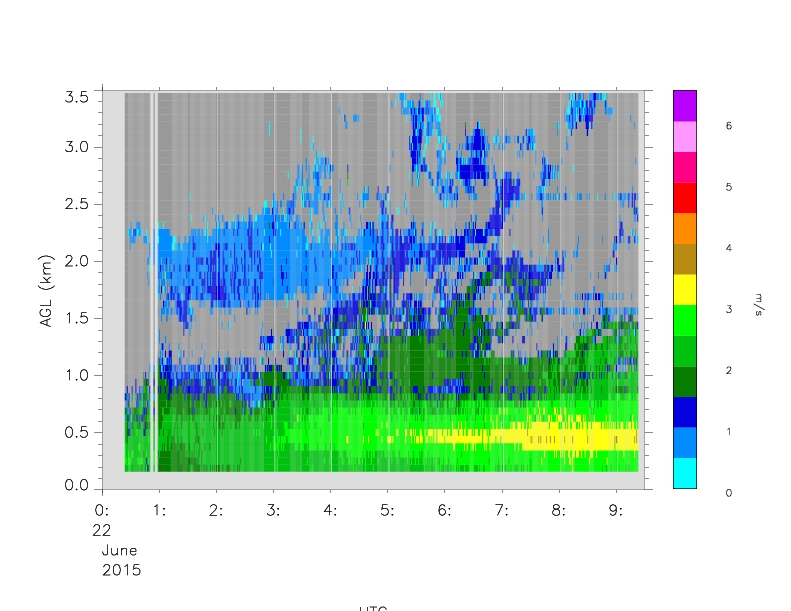 Soundings to 500 mb
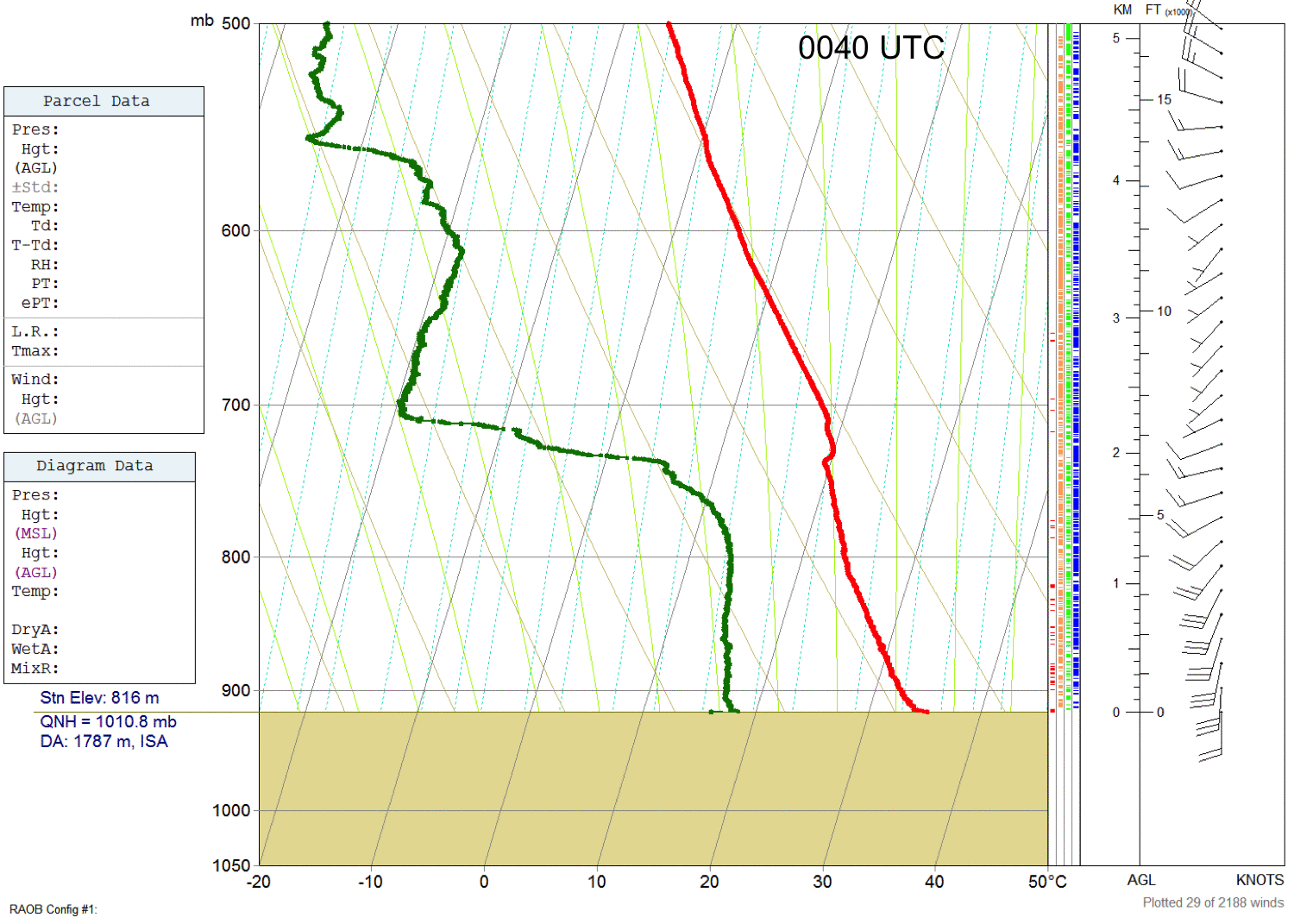 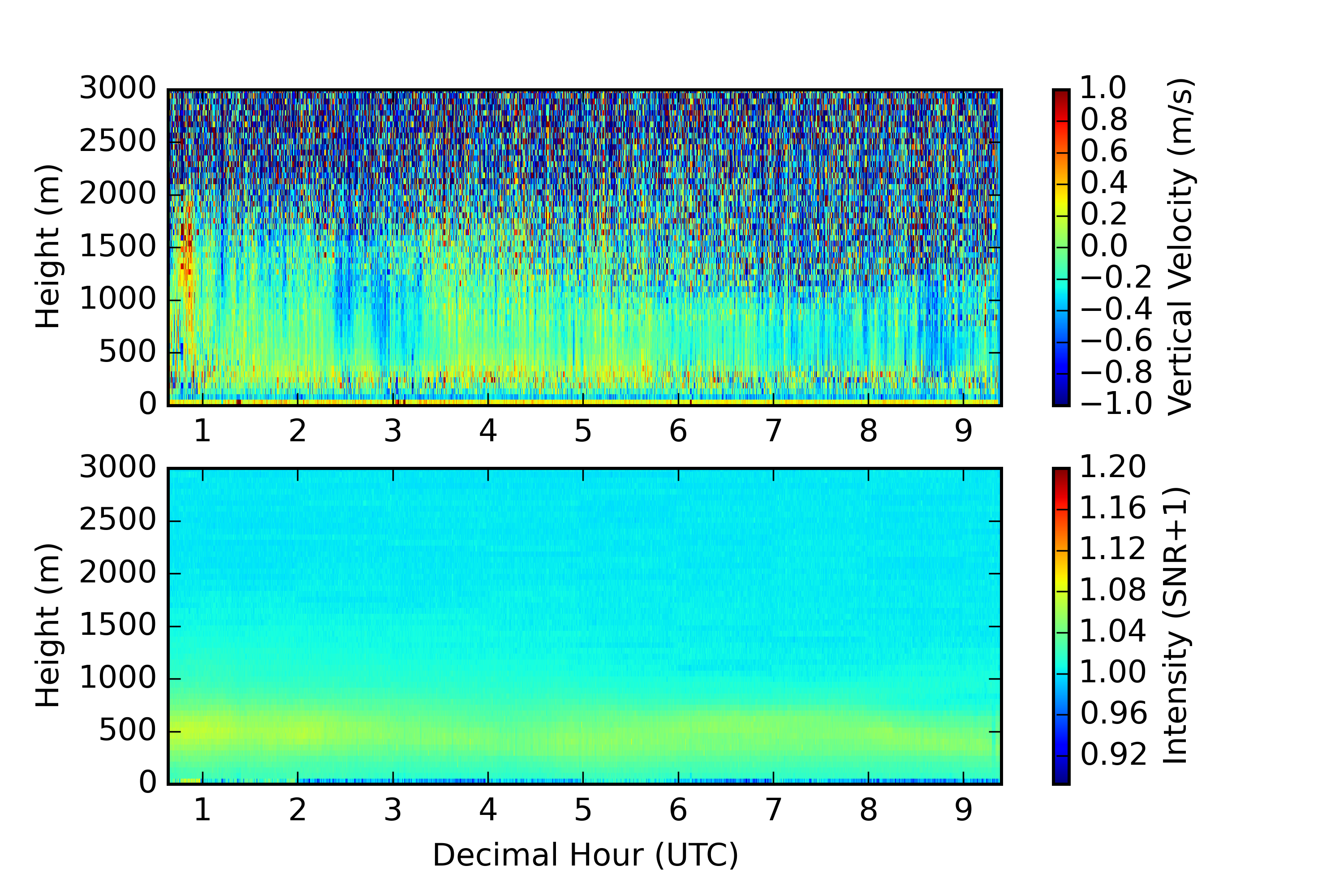 Doppler Wind Lidar (0030-0930)
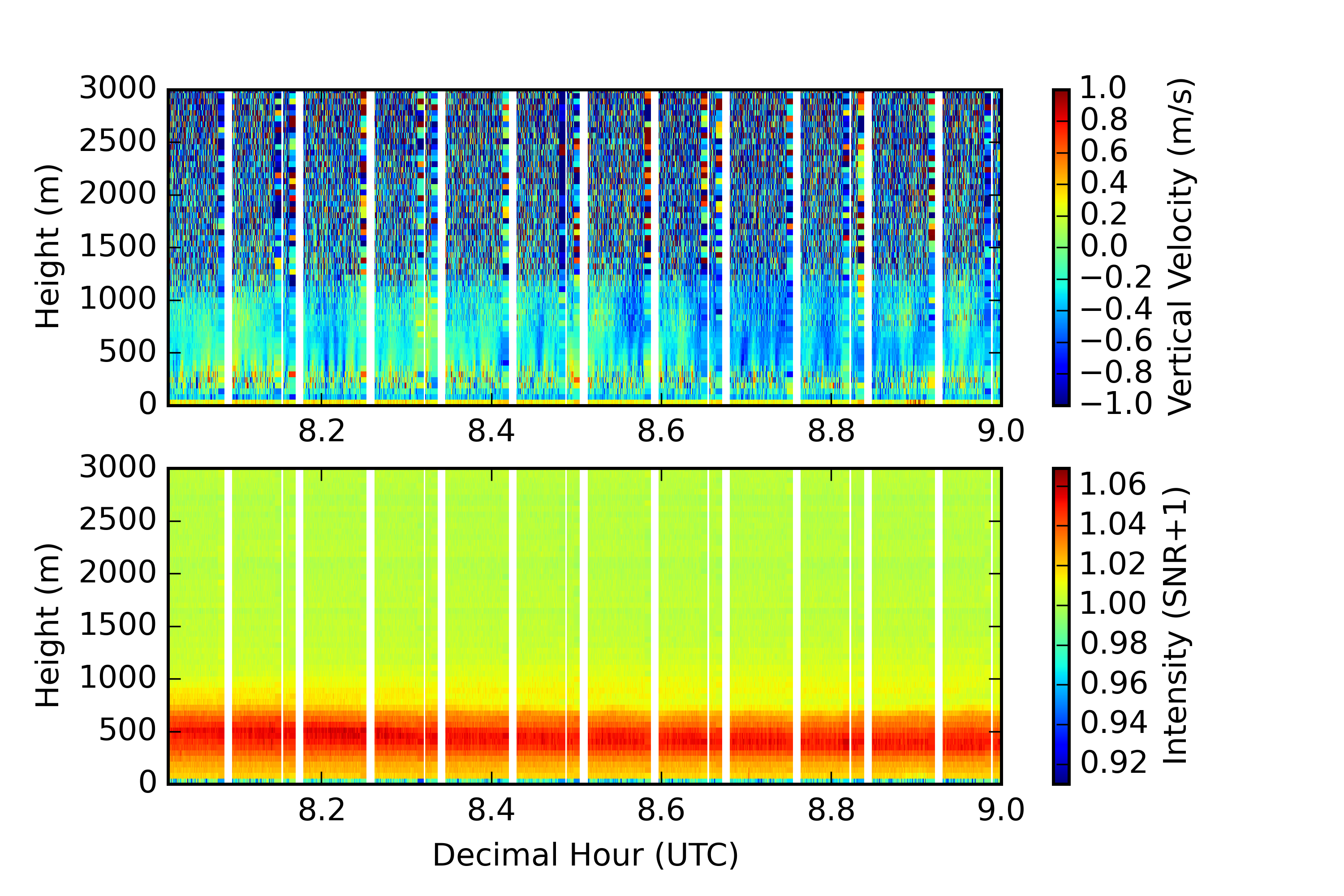 Doppler Wind Lidar (0800-0900)
Doppler Wind Lidar (0700-0800)
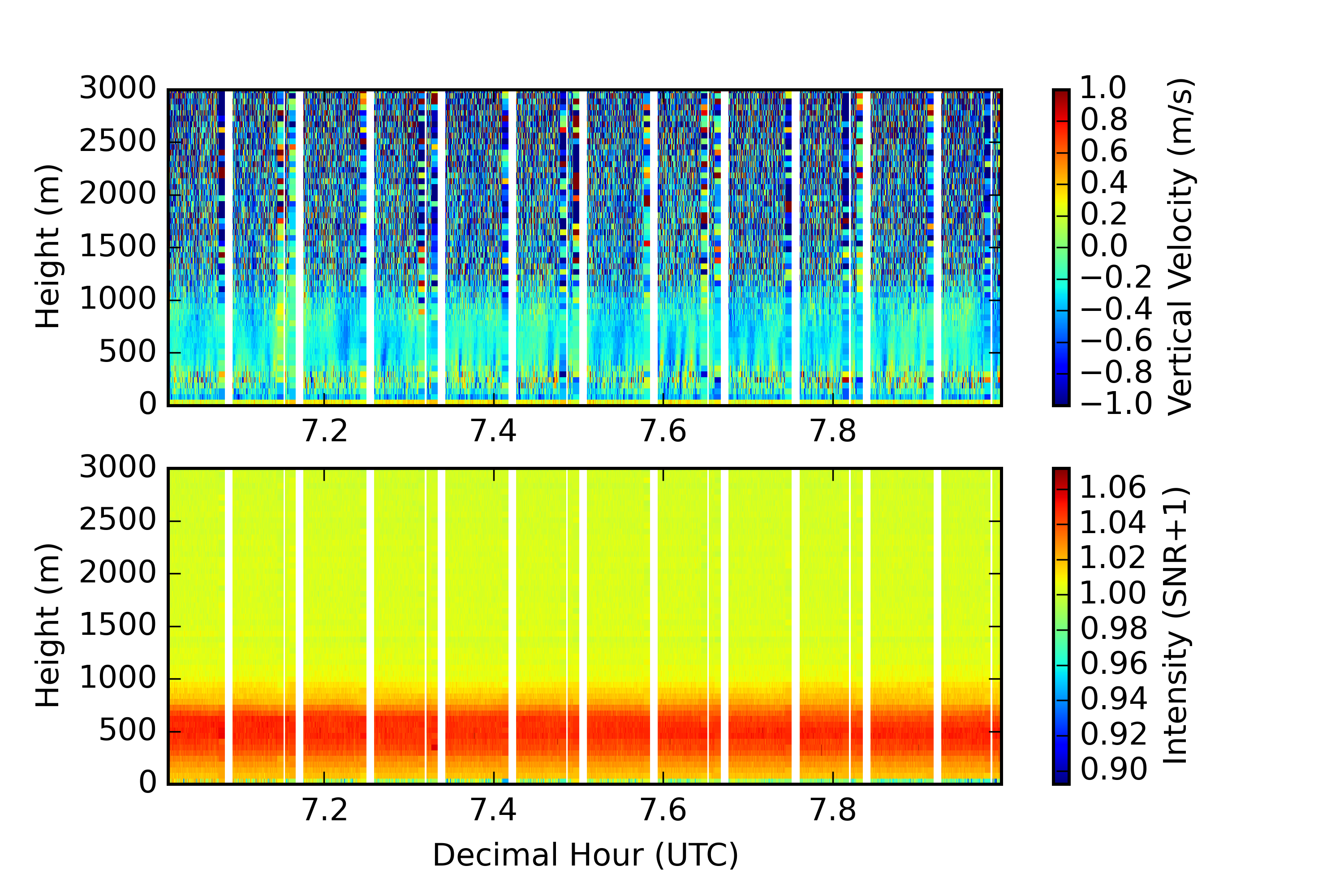 IOP 25 (7/11): Bore in N KS (Phillipsburg)
Undular bore, 2 primary waves: first developed no clouds, the second had a well defined cloud field which persisted after bore passage
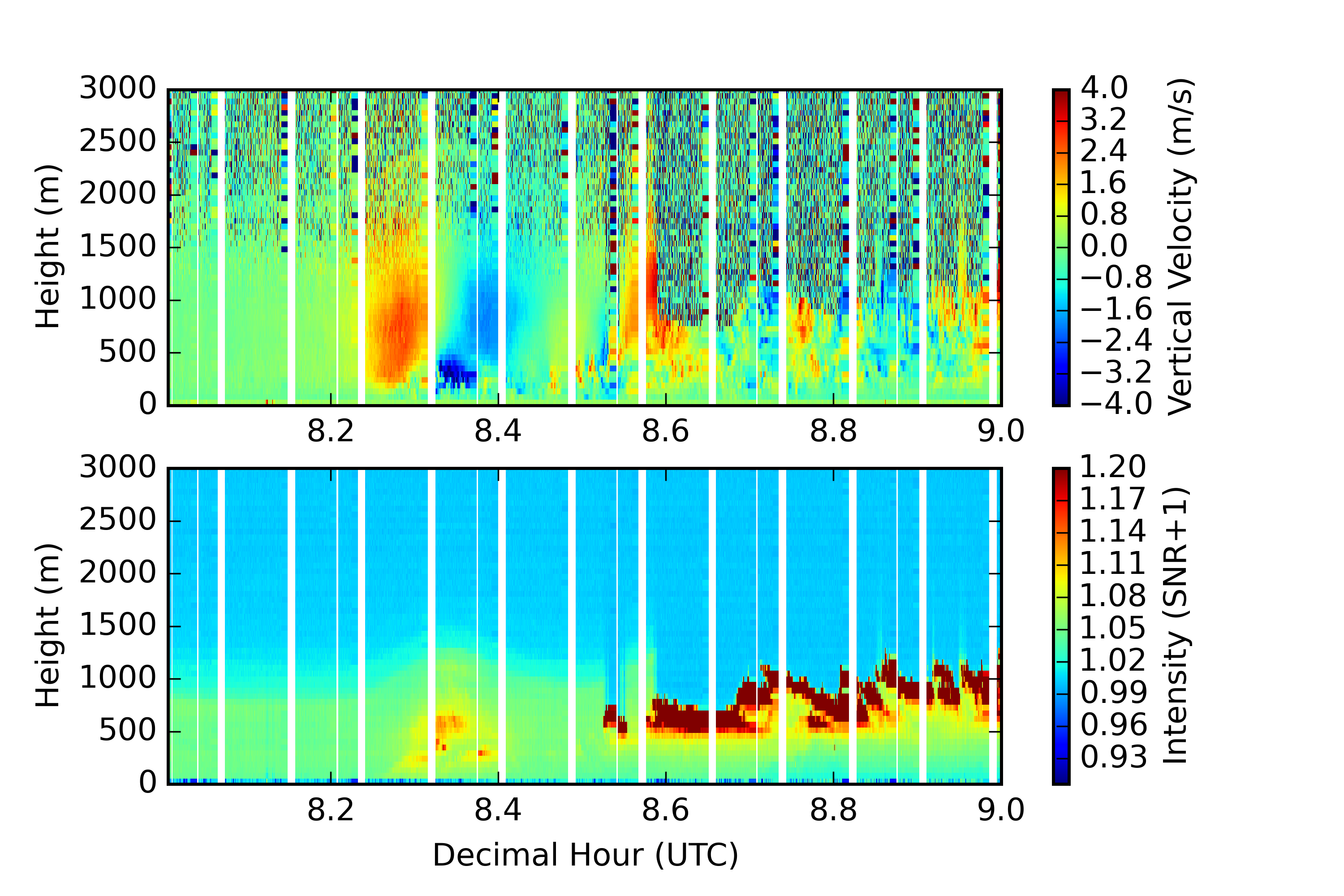 W (DWL)
SNR (DWL)
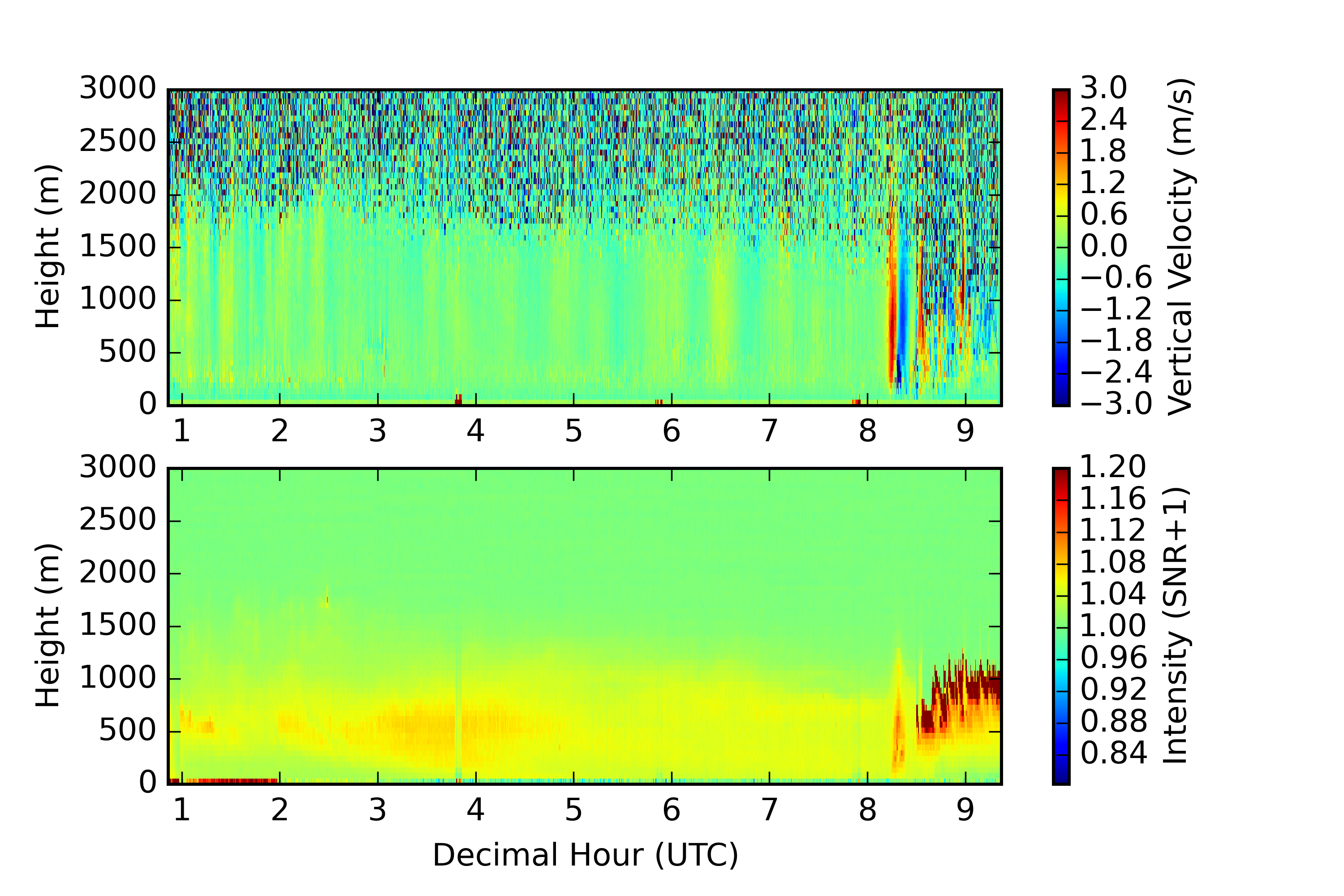 Long time series from MIPS
Ceilometer backscatter
DWL (w, top; and SNR, bottom)
915 SNR
915 W
b
a
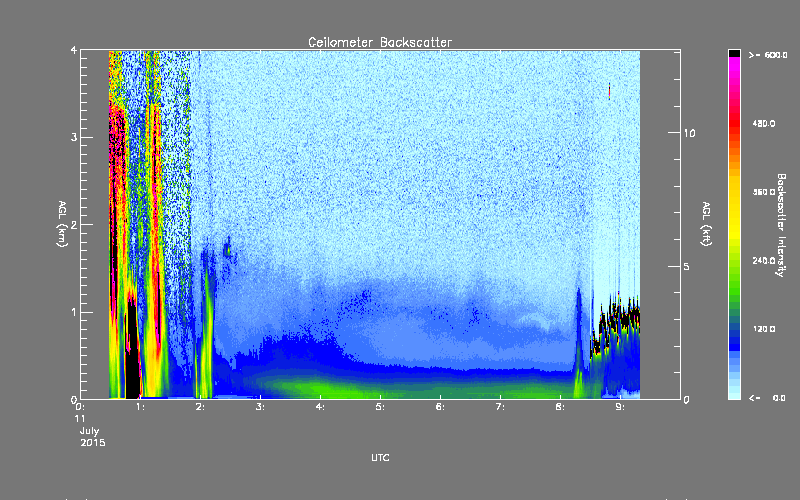 c
d
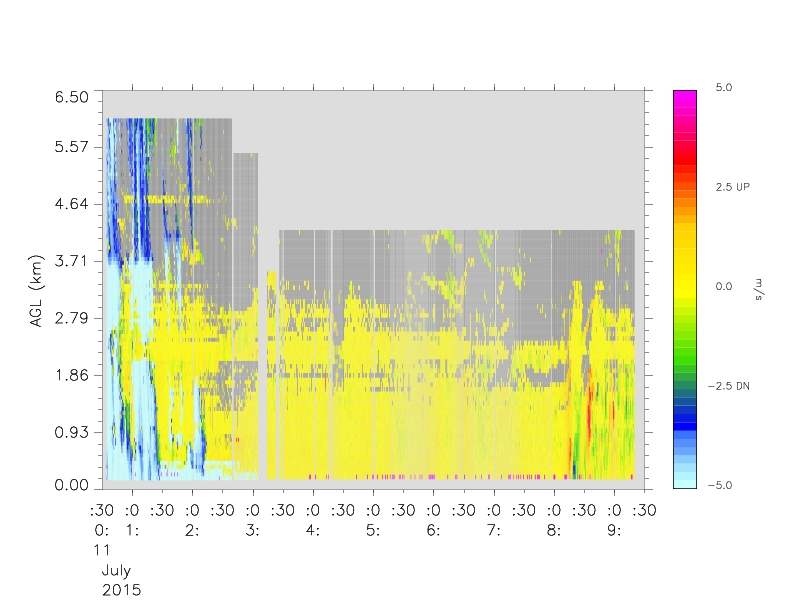 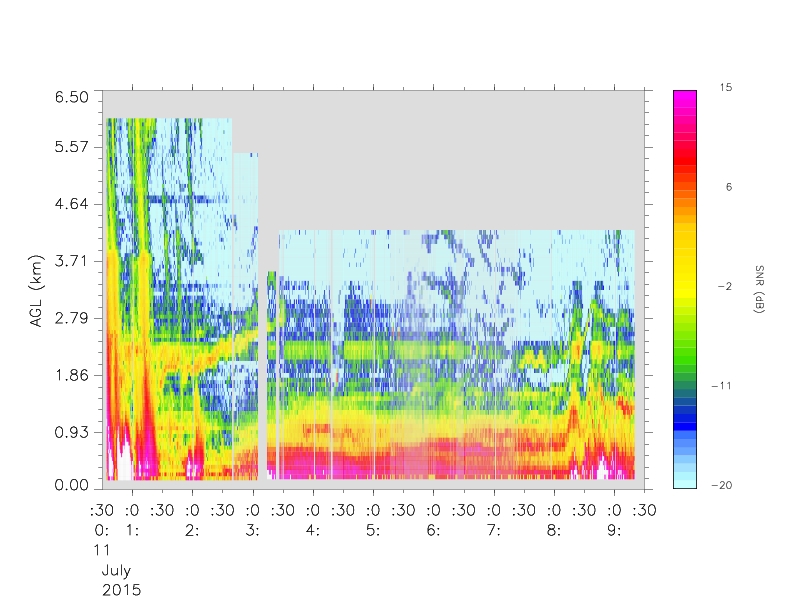 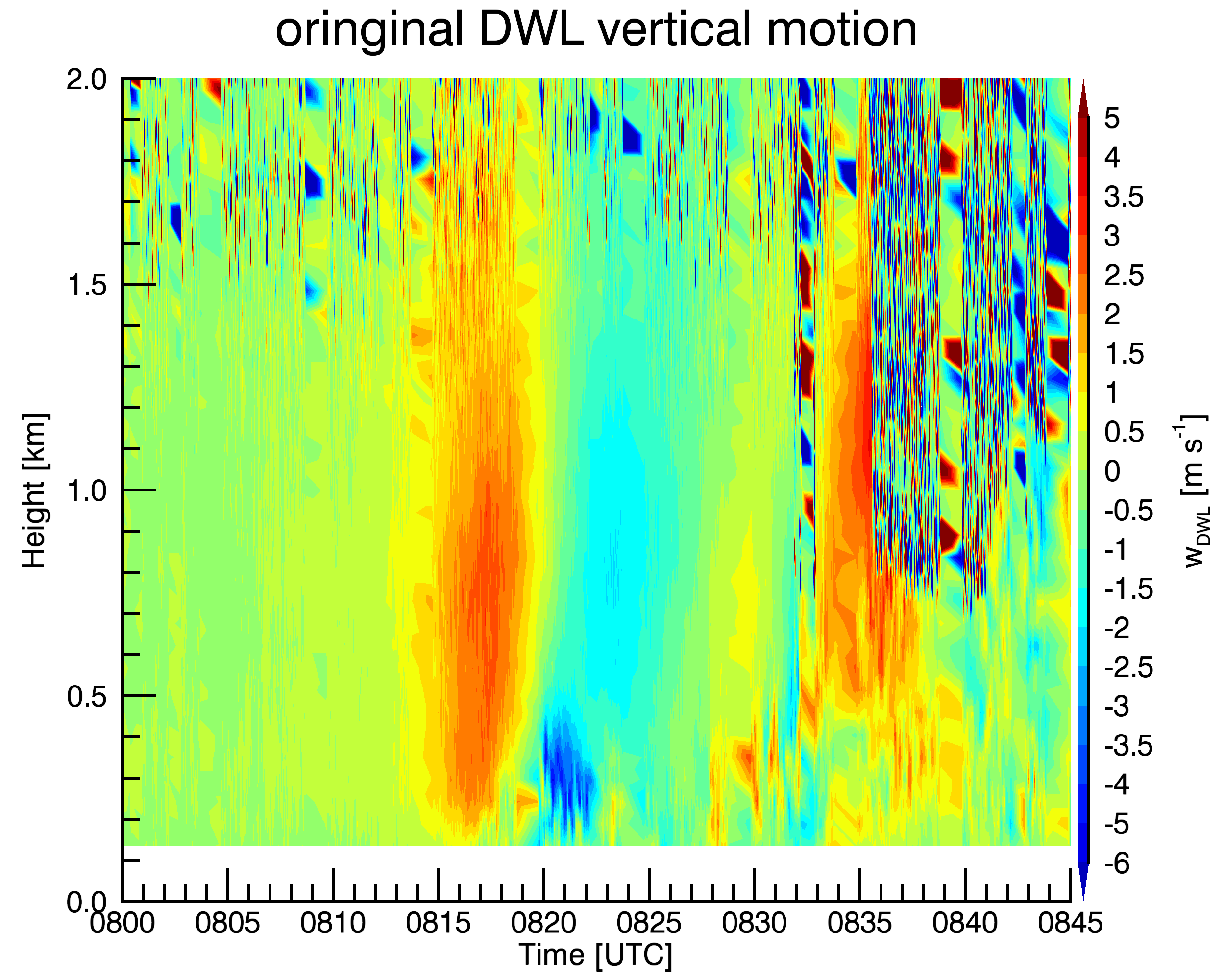 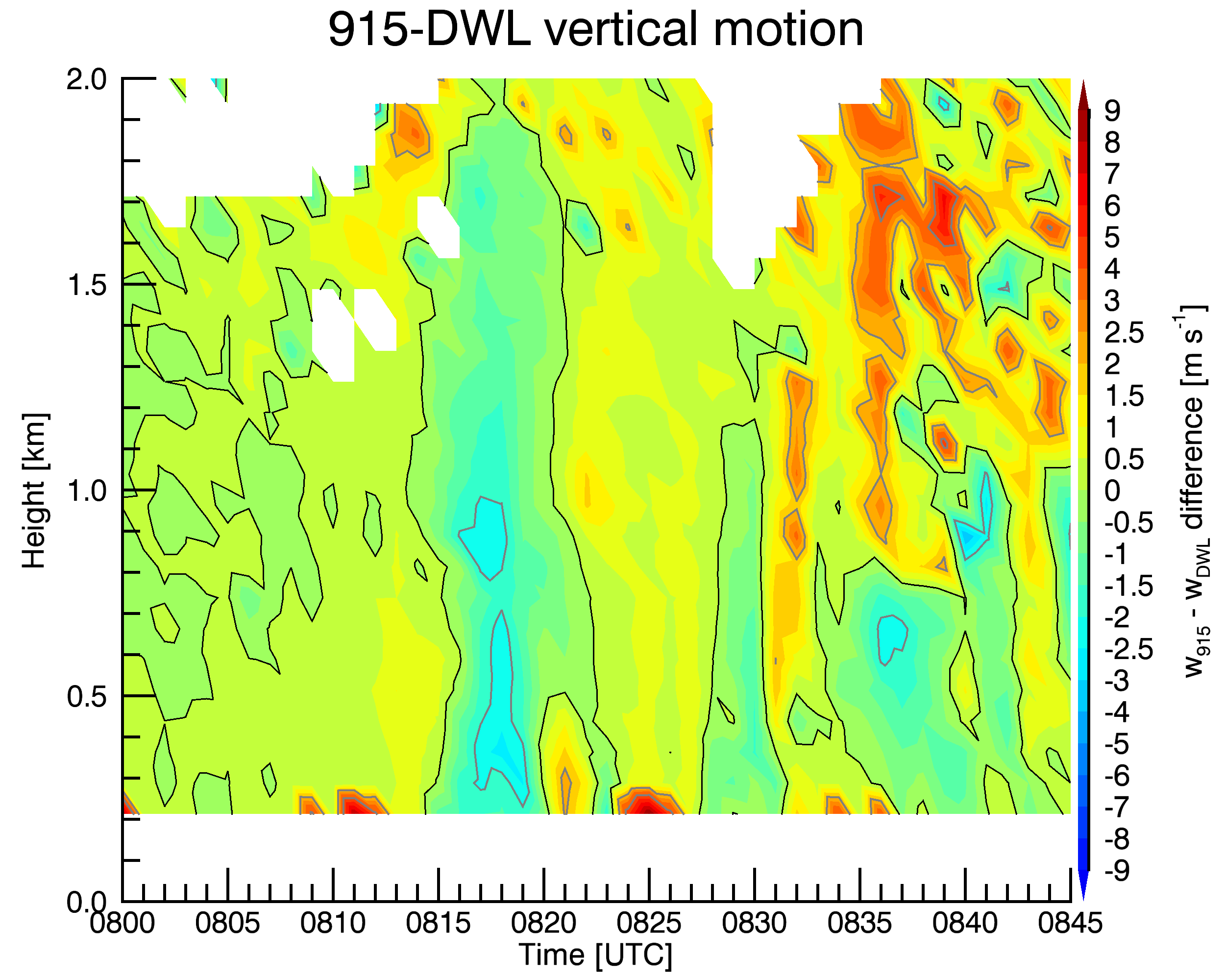 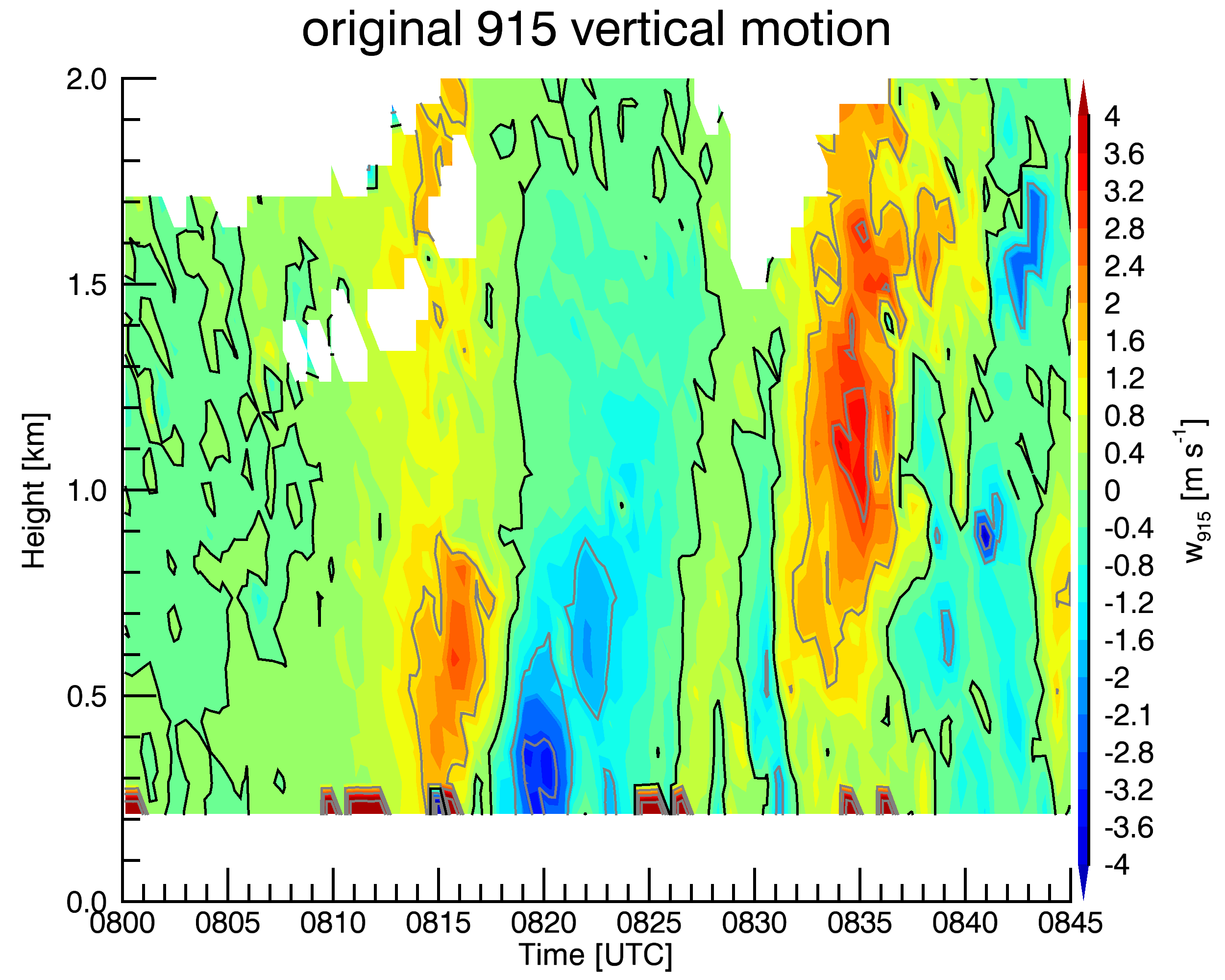 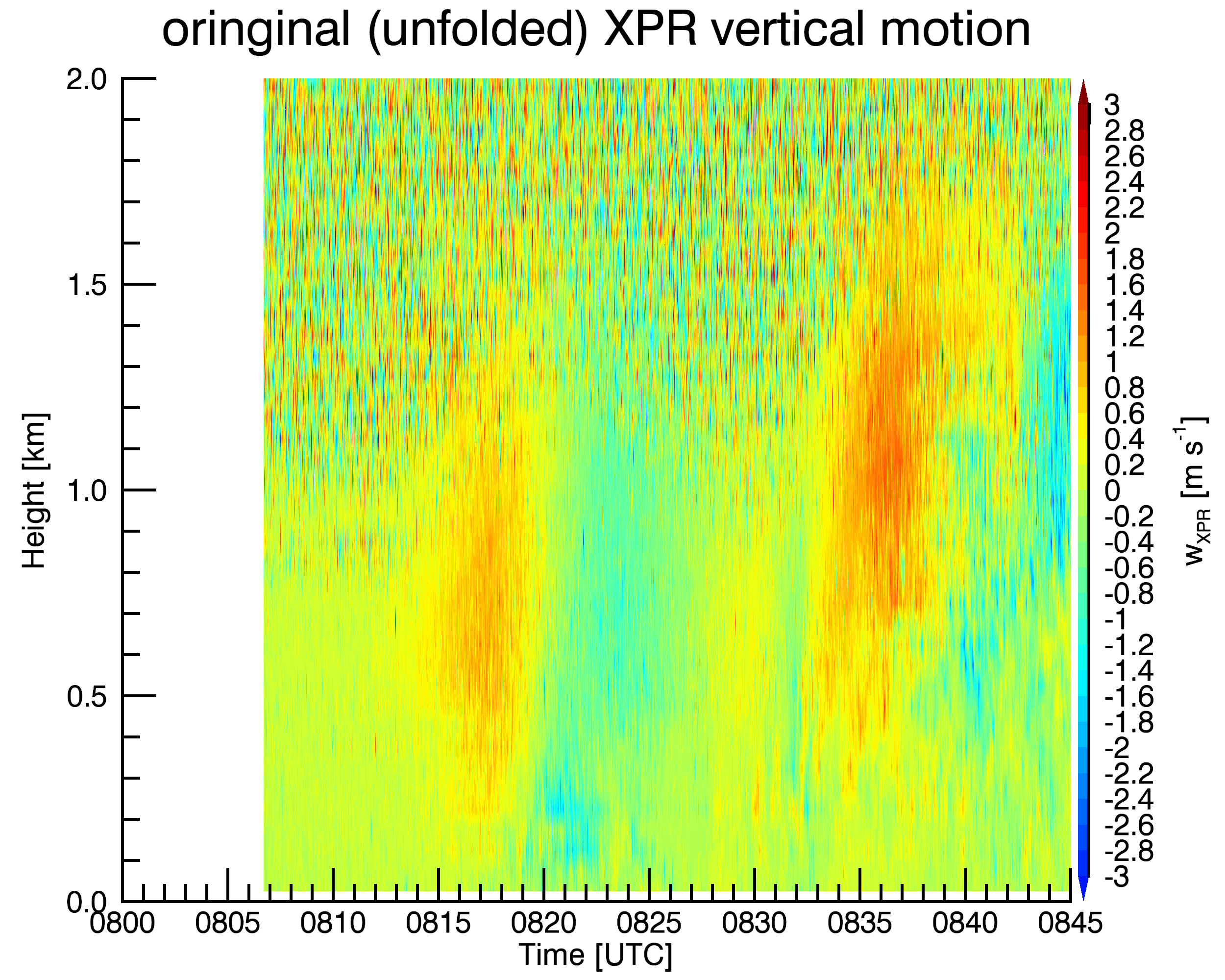 IOP 30 (7/15): Gust front / bore hybrid at McCook
Raw DWL w at 1 Hz sampling
Passage at 0415 UTC
Narrow, deep updraft (~2 min duration, 2 km deep), maximum of 12 m s-1
Turbulent region behind front
Secondary ascent after 0423 UTC
Continuous initiation of shallow precipitating convection occurred behind the front (bore-like behavior)
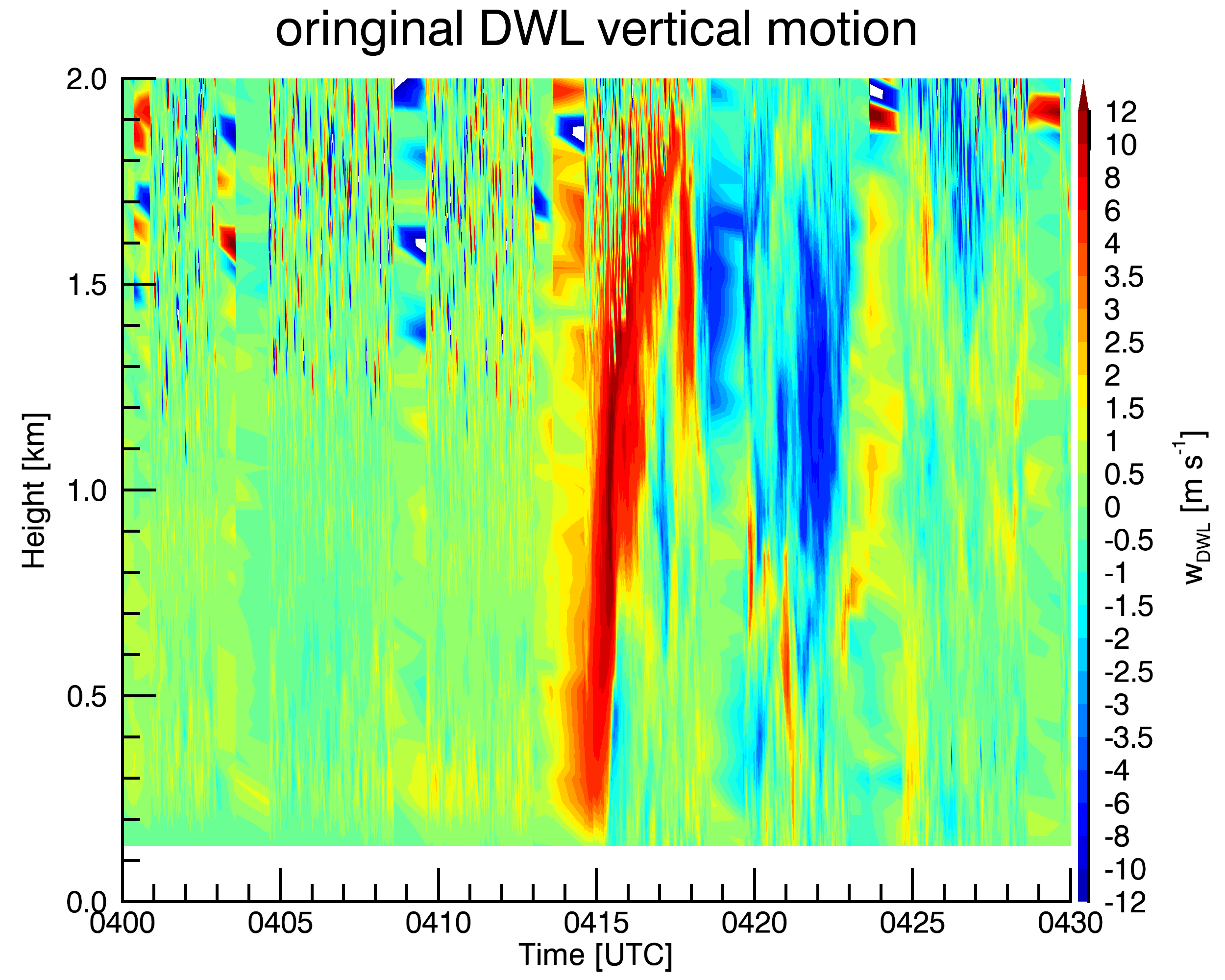 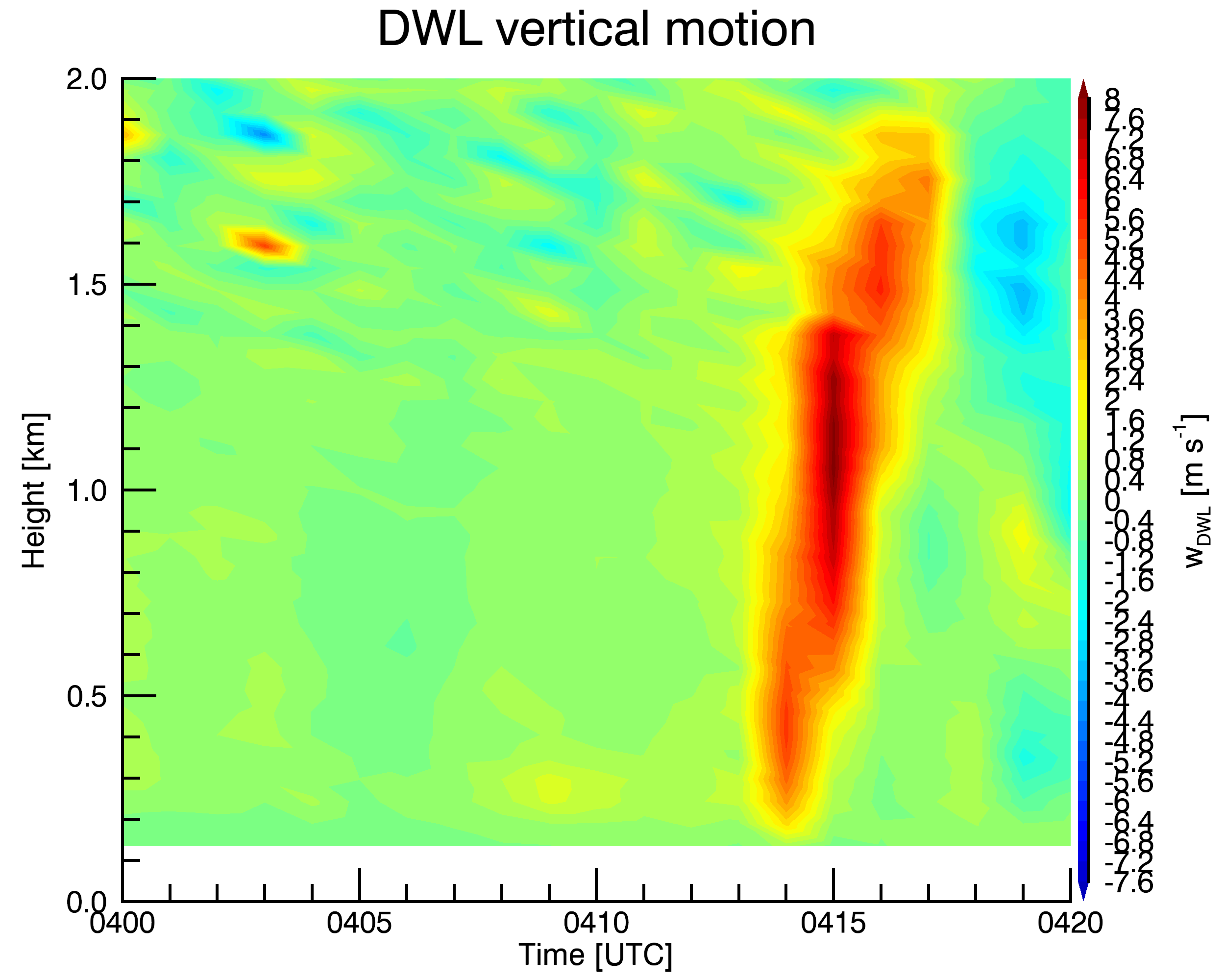 Comparison of DWL and XPR:
DWL w estimates are greater, difference exceeds 3 m s-1 over a deep layer
Updraft shape and relative variations are similar
DWL w not affected by light rain
Note that the velocity scale differs
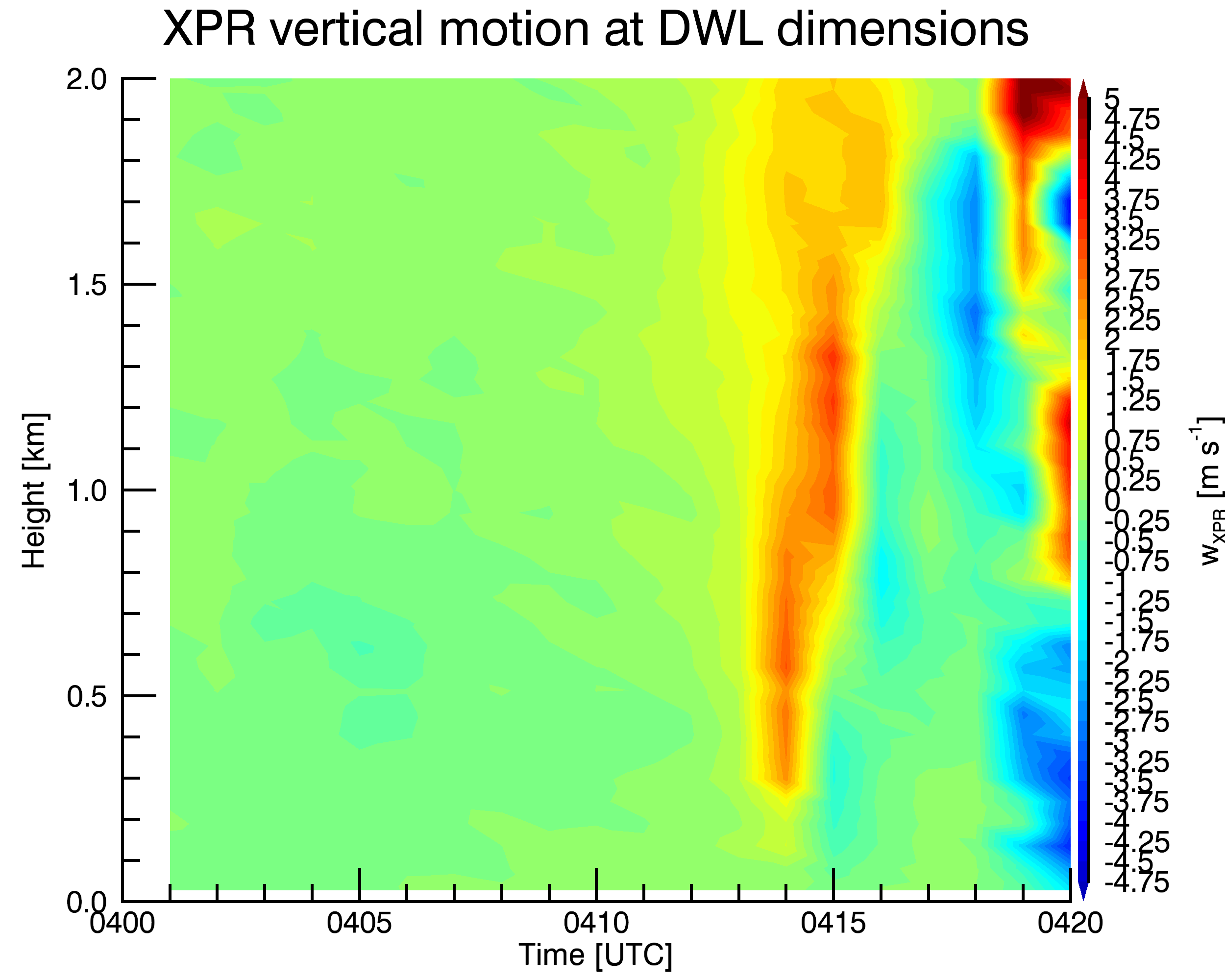 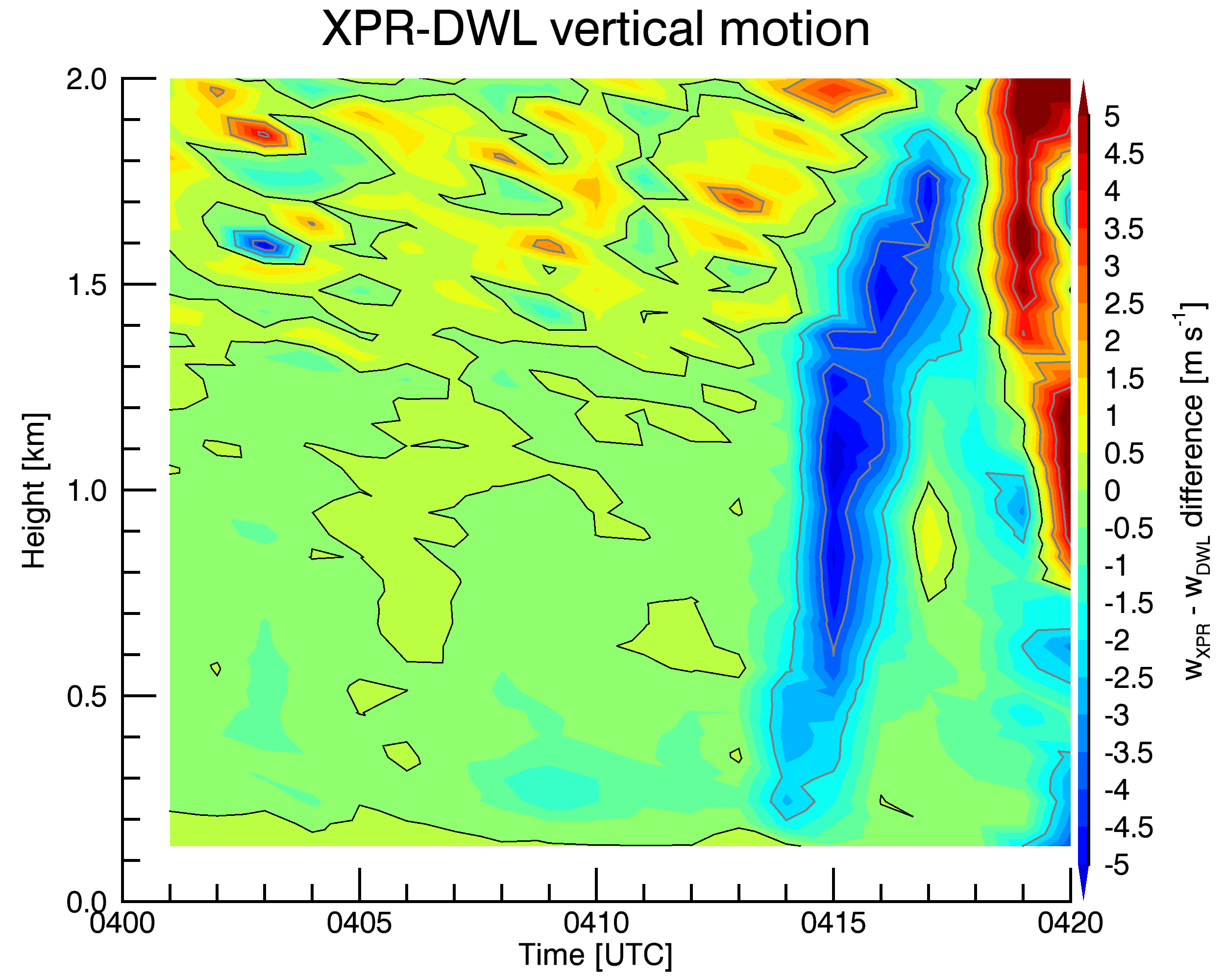 IOP 20 (7/6): MCS in SE SD
Participation as a collaborator
Two interesting events:
CI over MIPS
Passage of solitary wave (within the trailing stratiform region) over MIPS
Convective Initiation Over MIPS During IOP 20
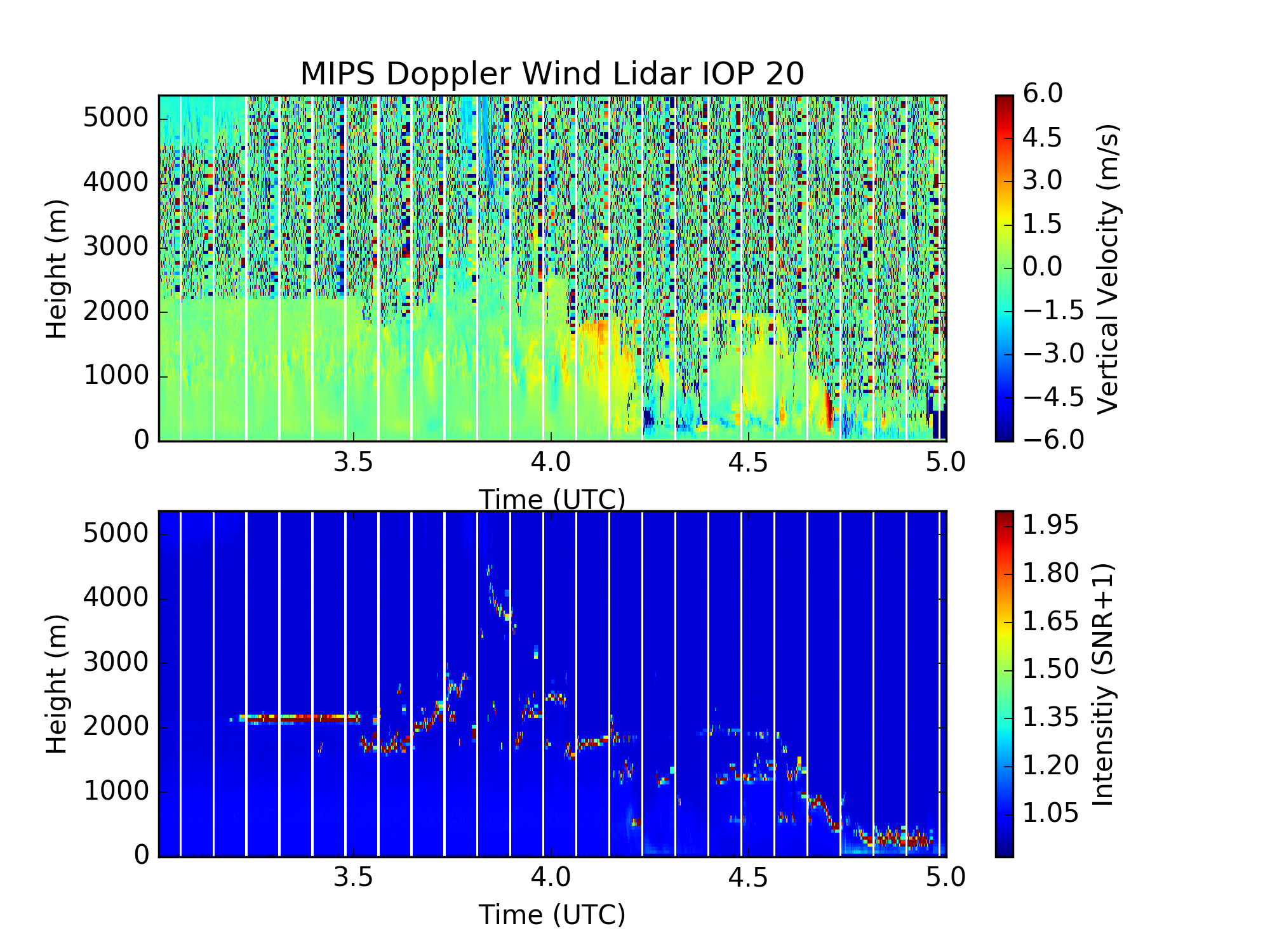 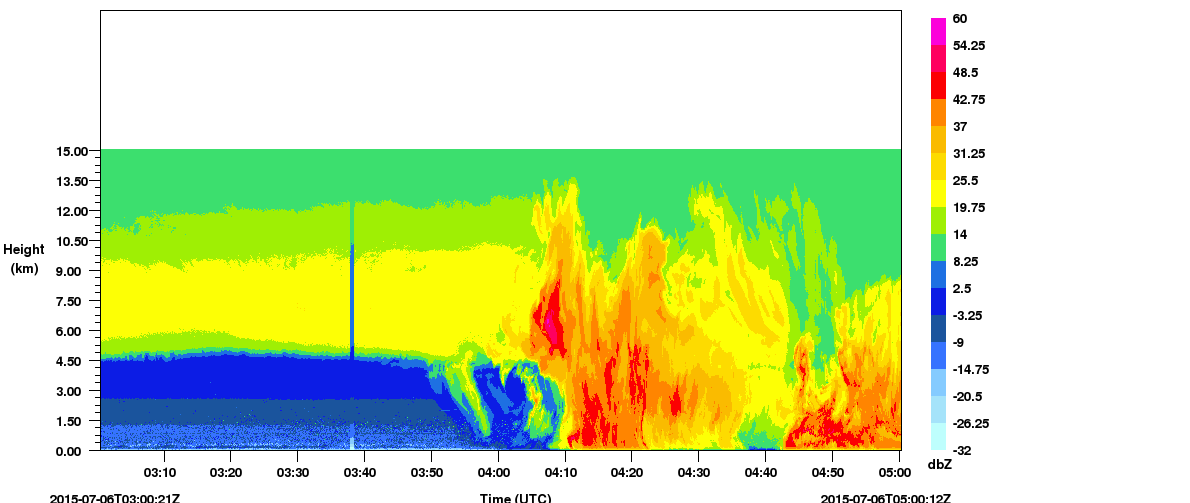 MIPS XPR – Reflectivity factor
Elevated ascent in region of weak Ze
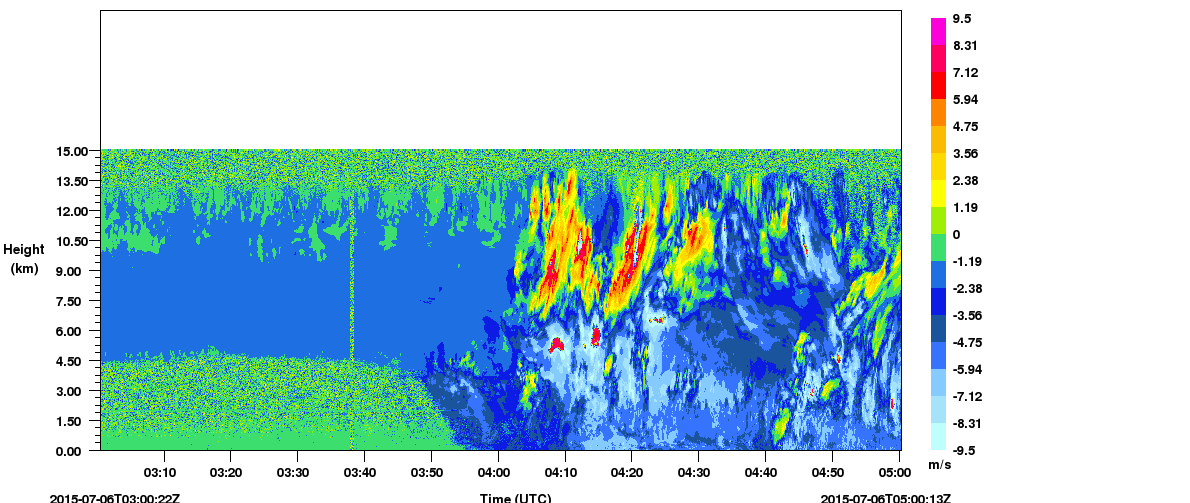 MIPS XPR – Vertical Velocity
Convective Initiation Over MIPS During IOP 20
MIPS XPR - Reflectivity
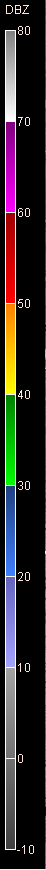 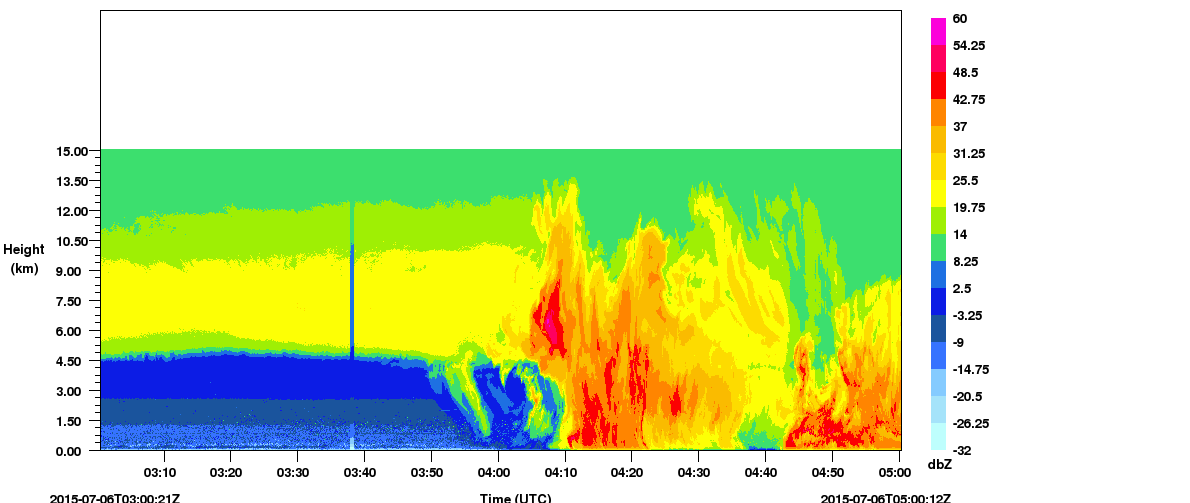 N
Note elevated ascent in region of weak reflectivity
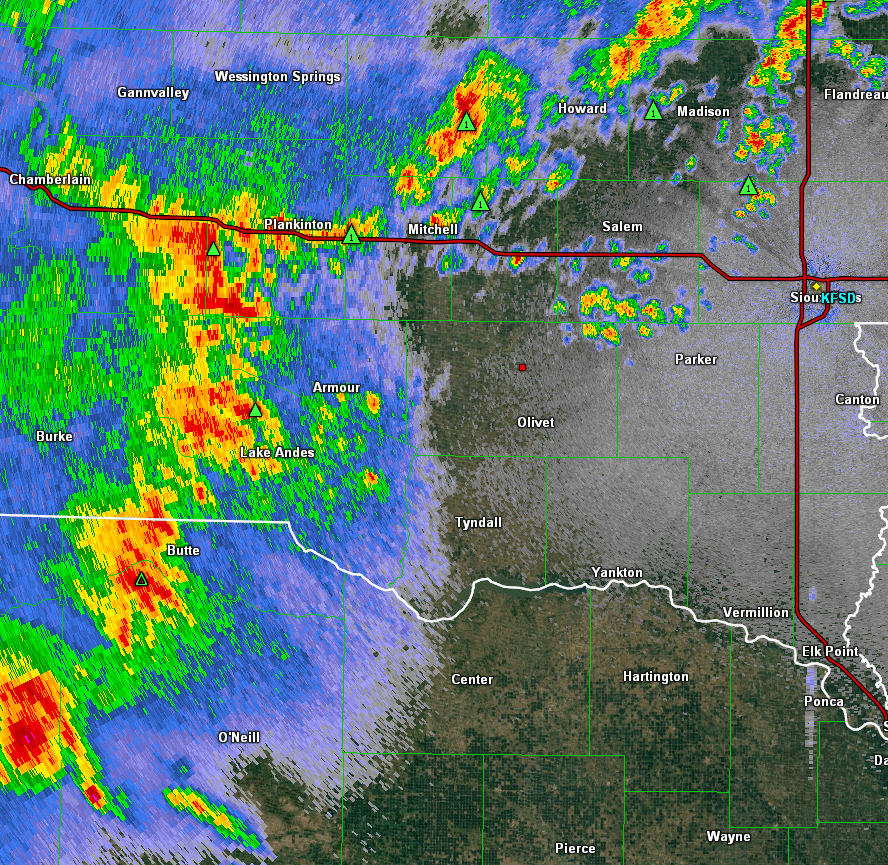 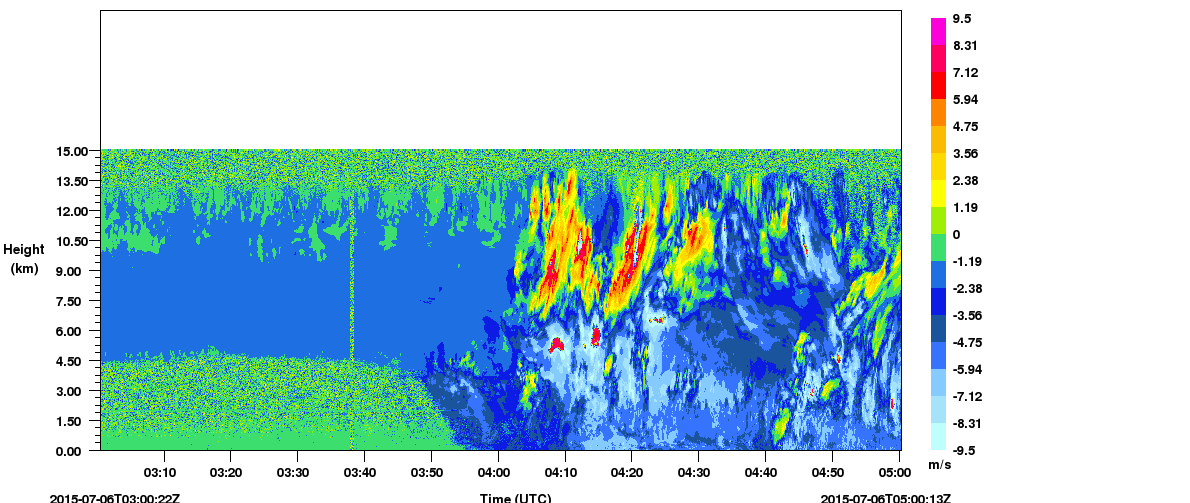 MIPS XPR – Vertical Velocity
50 km
MIPS Location
Solitary Wave Passage Over MIPS During IOP 20
UAH MIPS XPR - Reflectivity
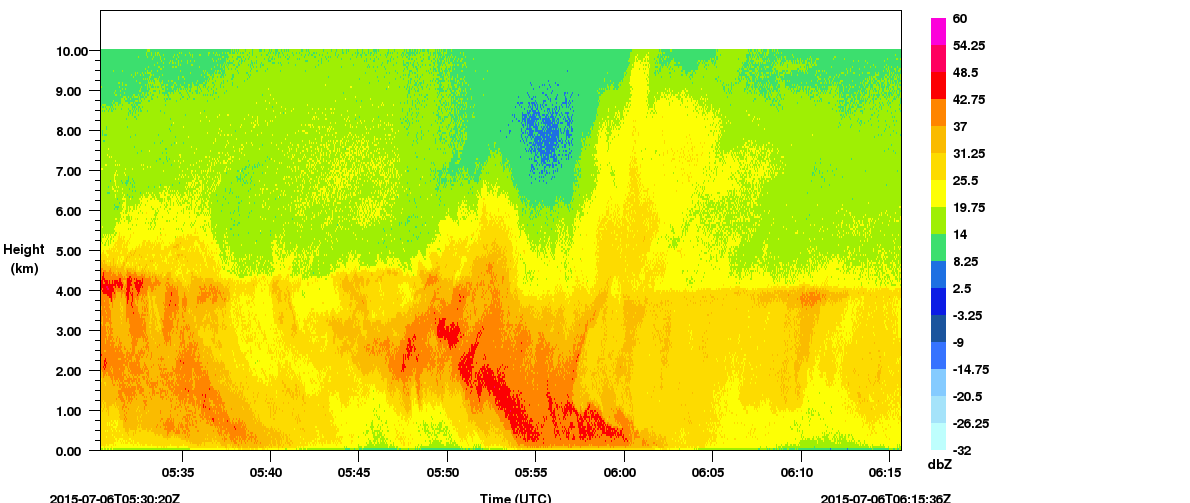 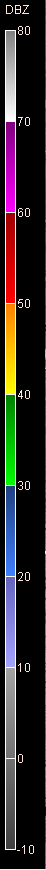 N
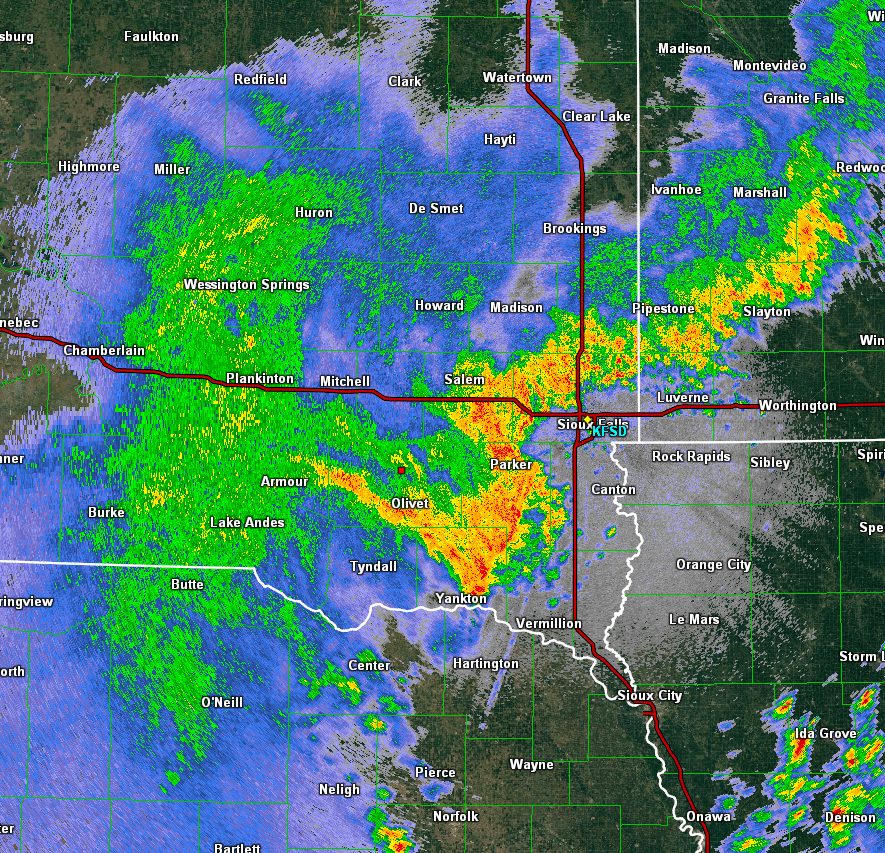 UAH MIPS XPR – Vertical Velocity
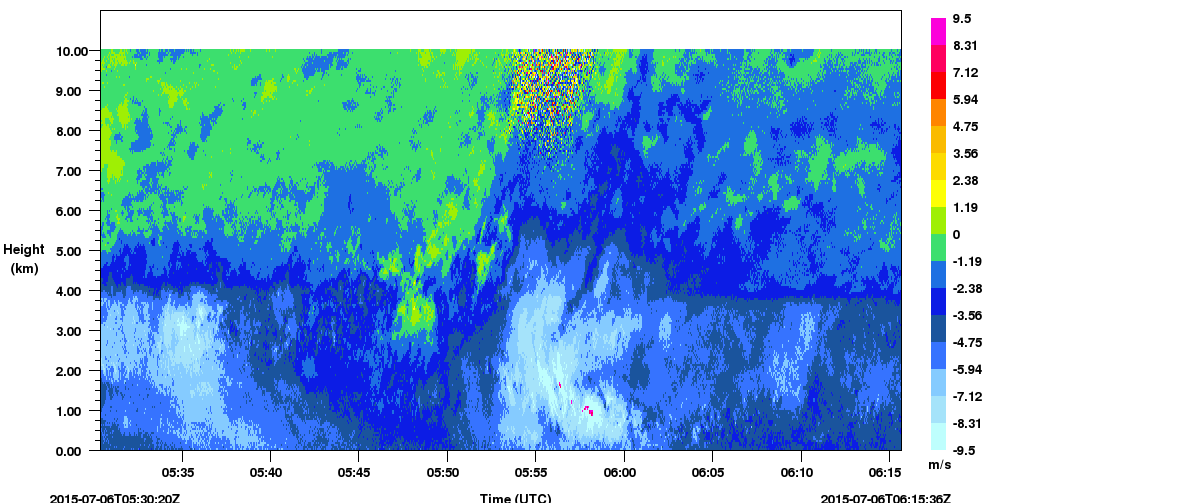 MIPS Location
50 km
IOP 21 (7/9): QLCS in TX panhandle
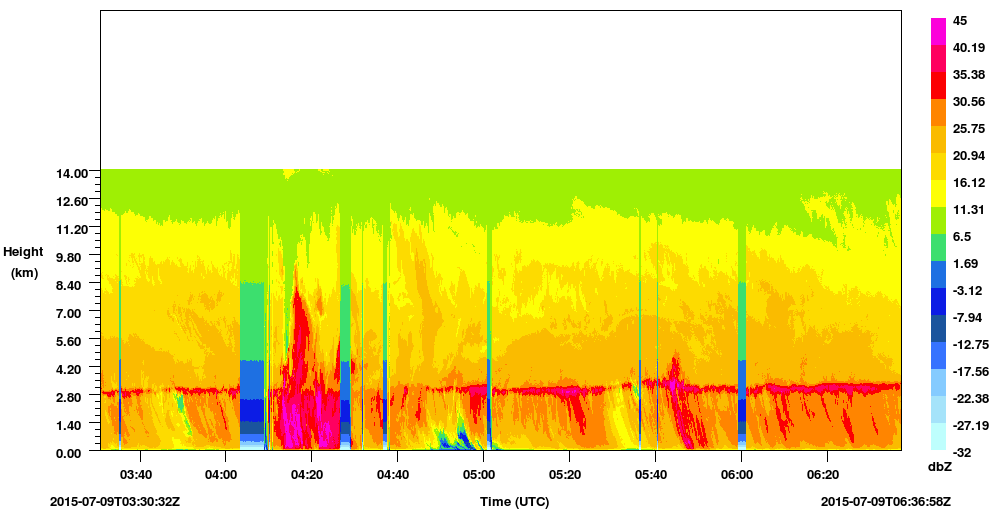 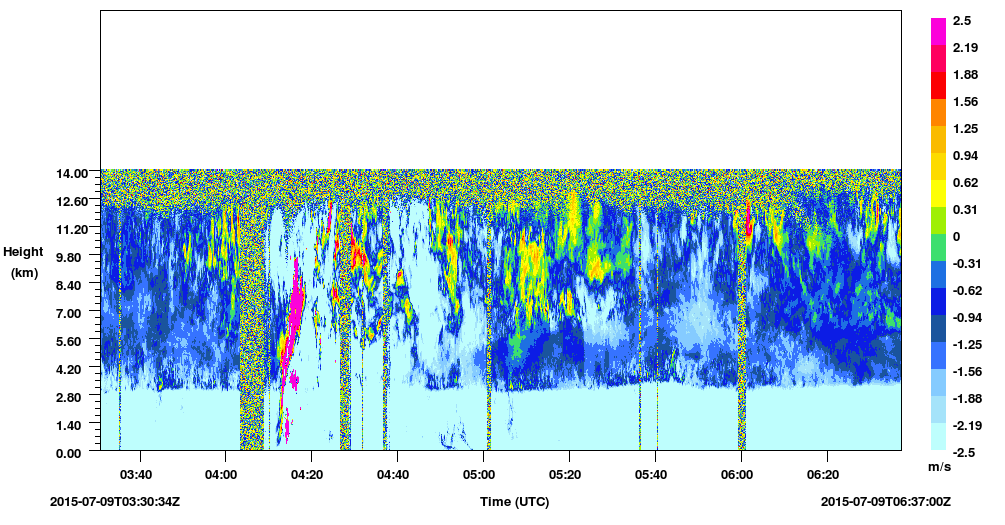